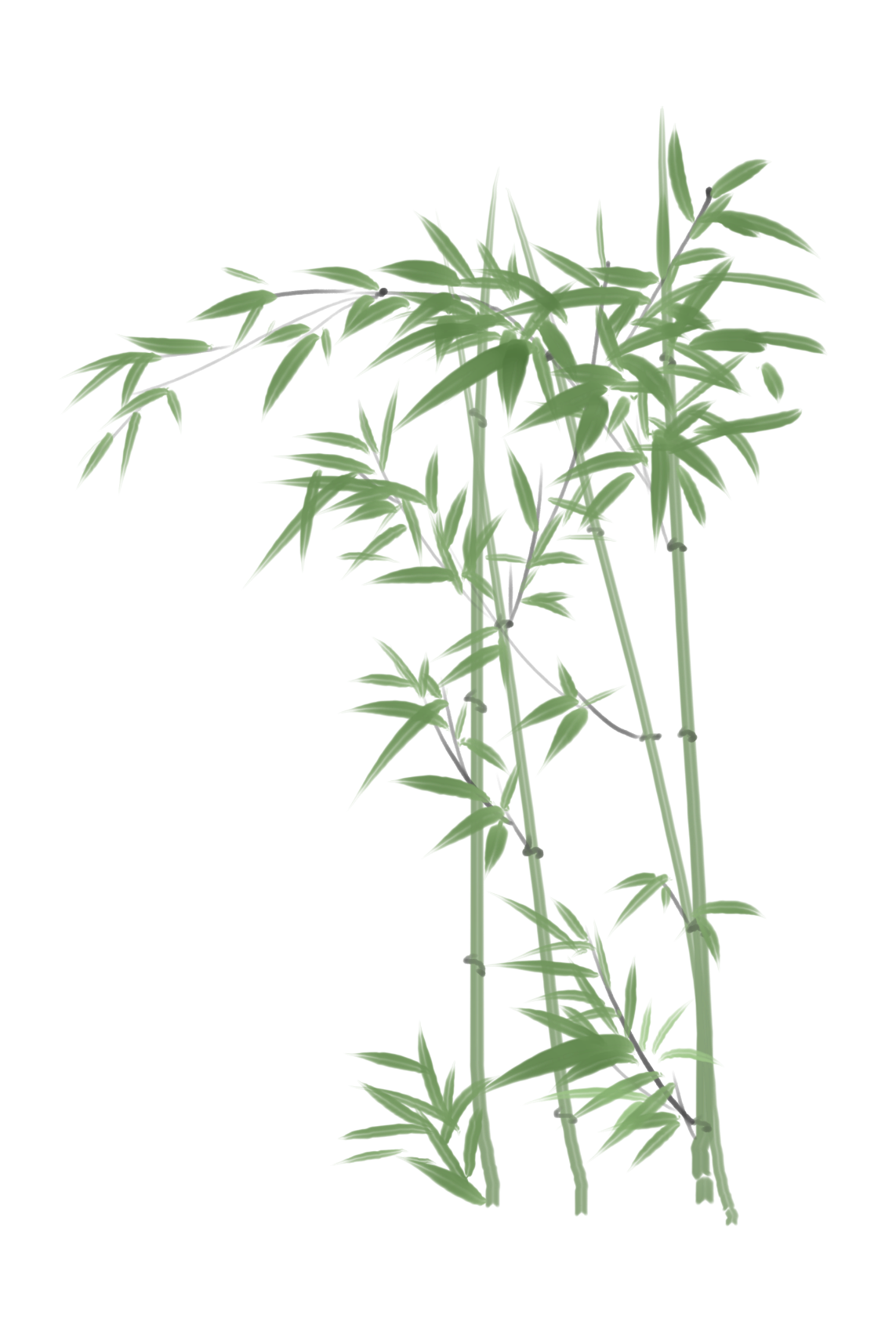 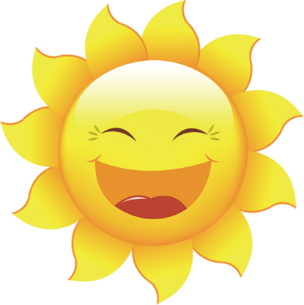 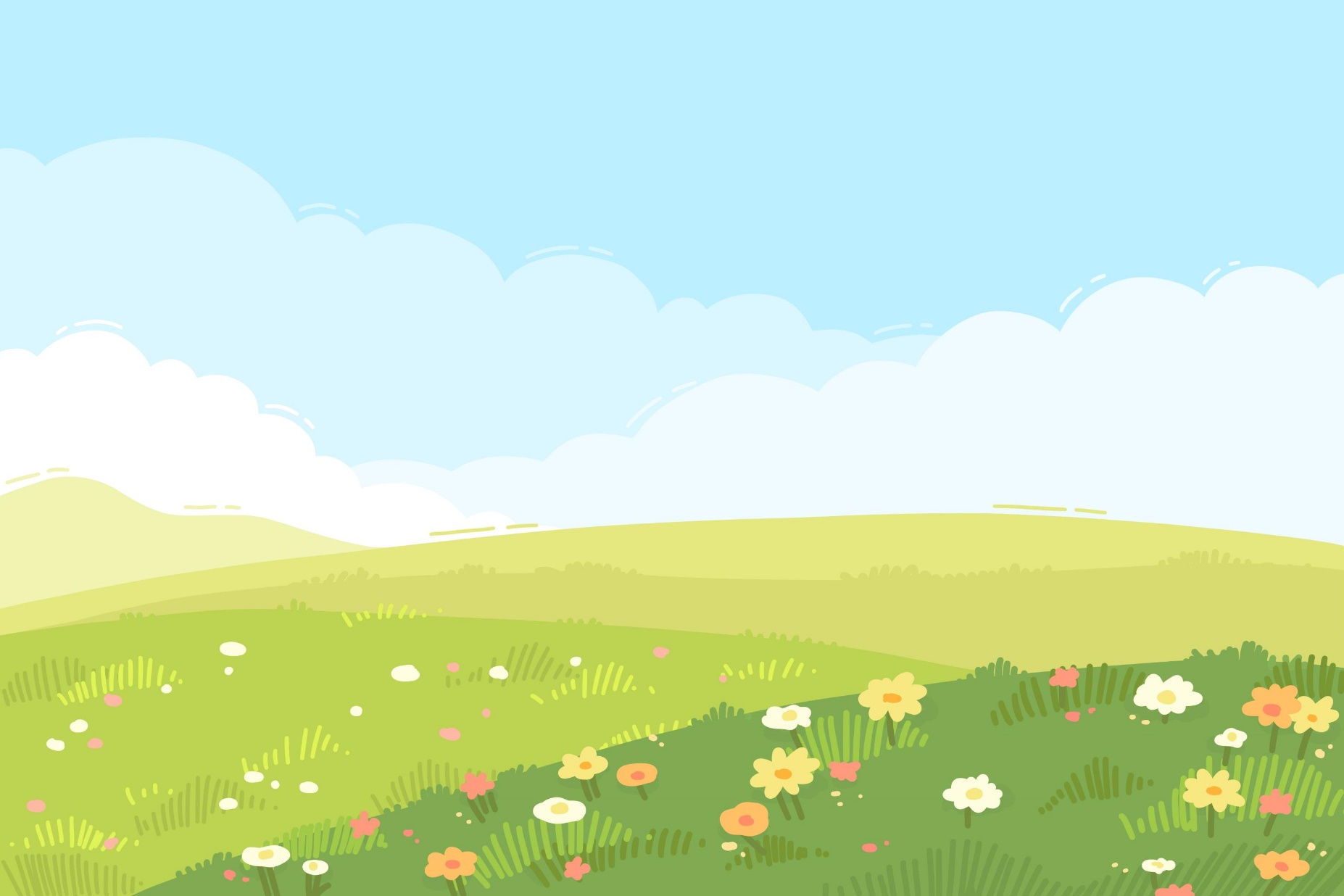 Tập làm văn
Luyện tập miêu tả 
các bộ phận của cây cối
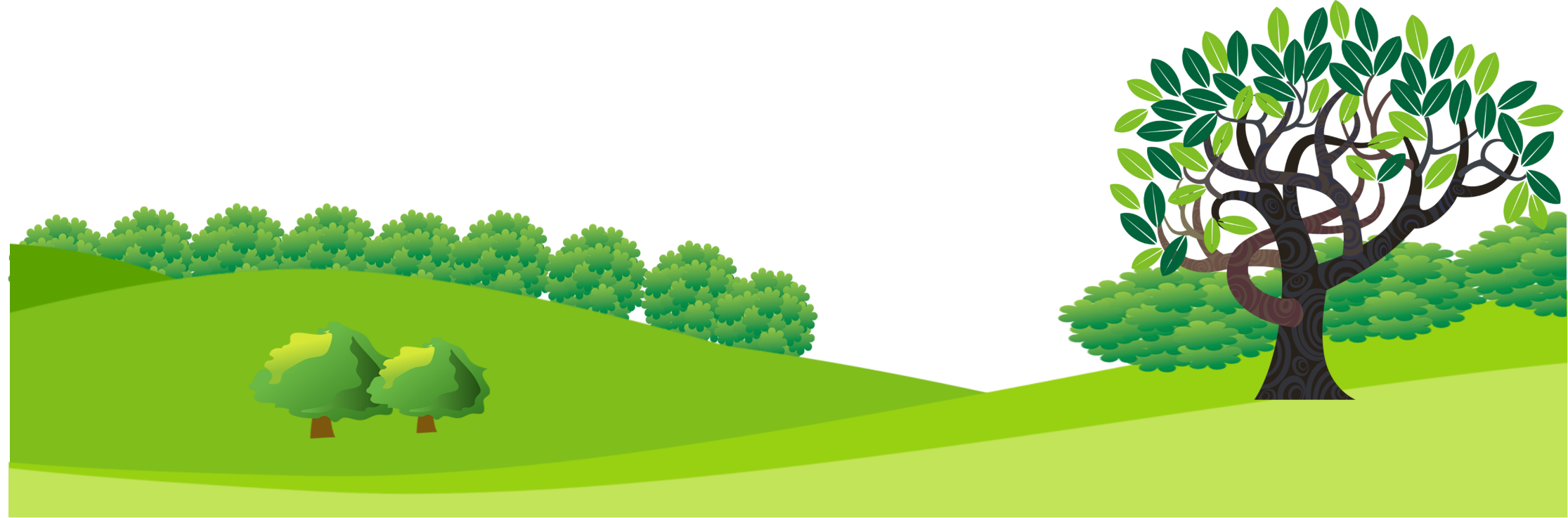 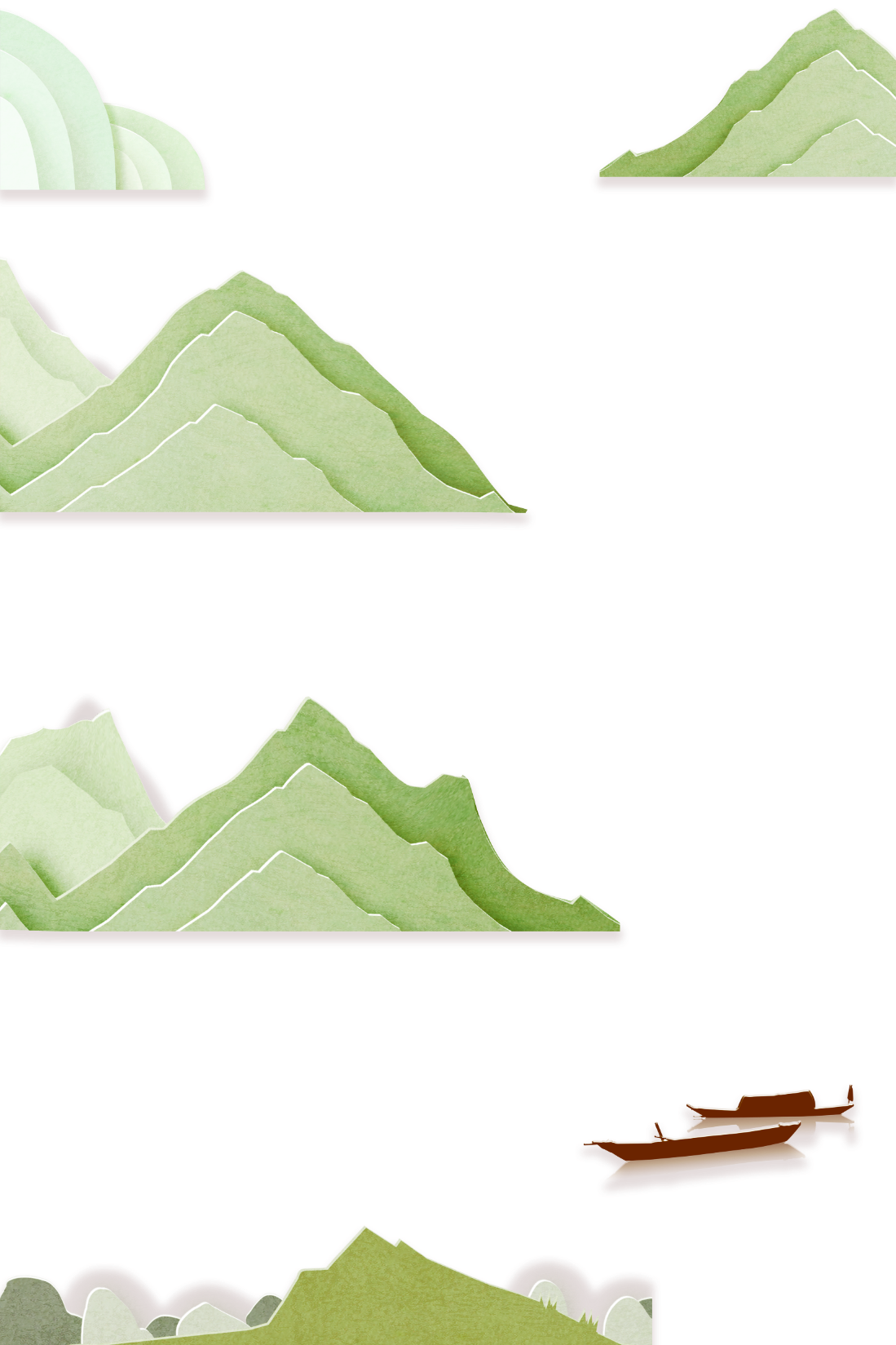 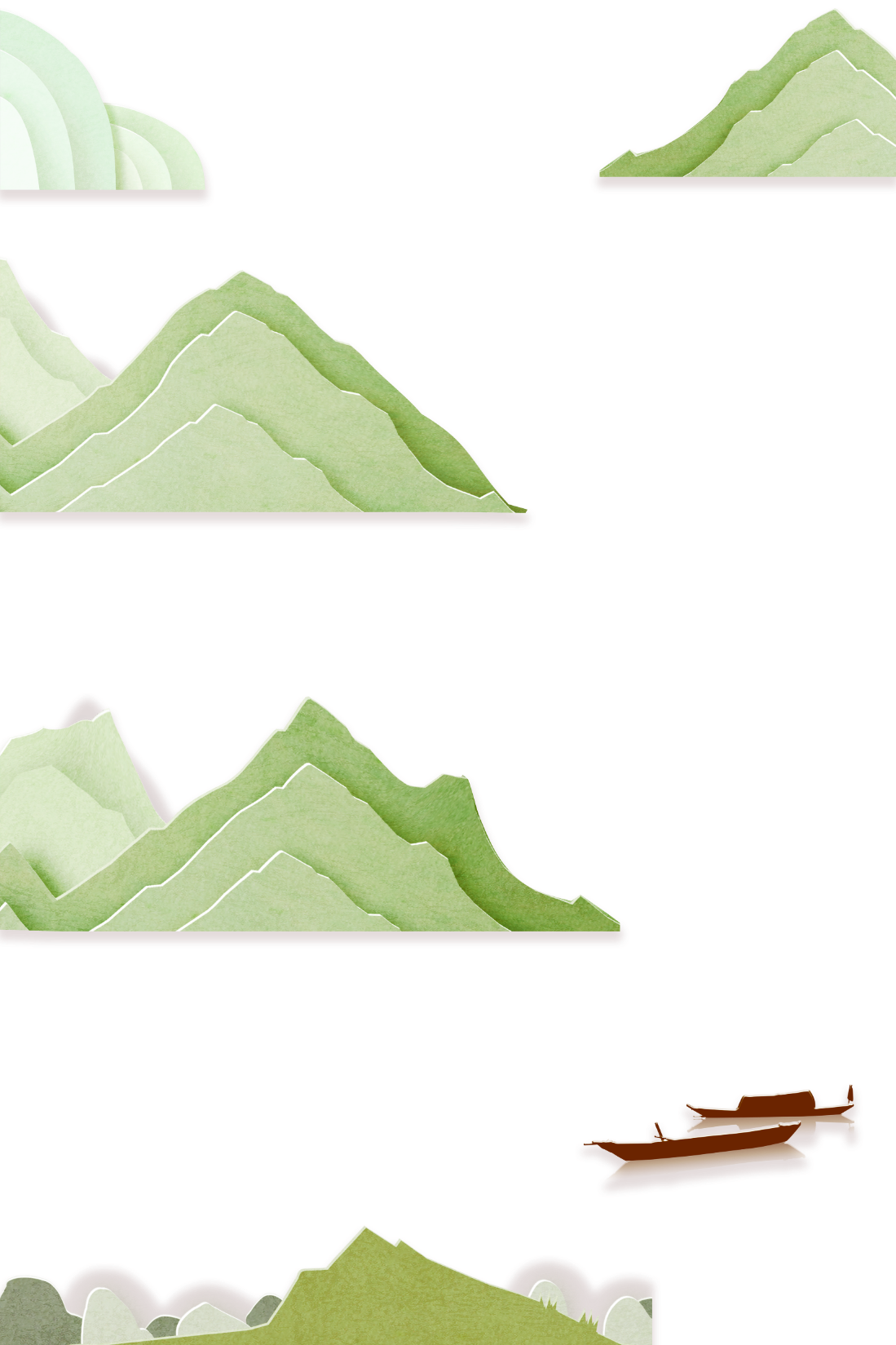 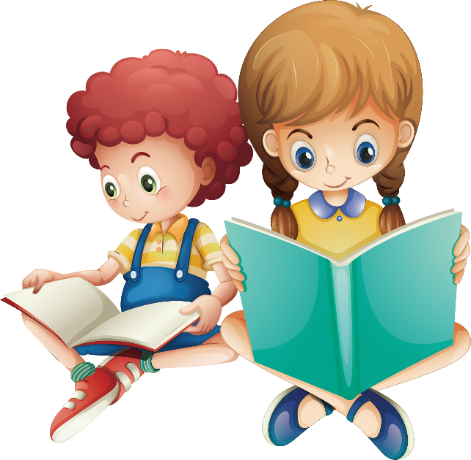 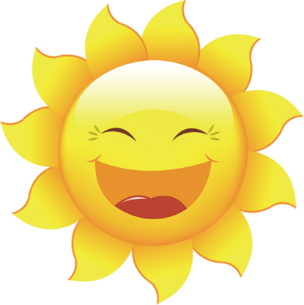 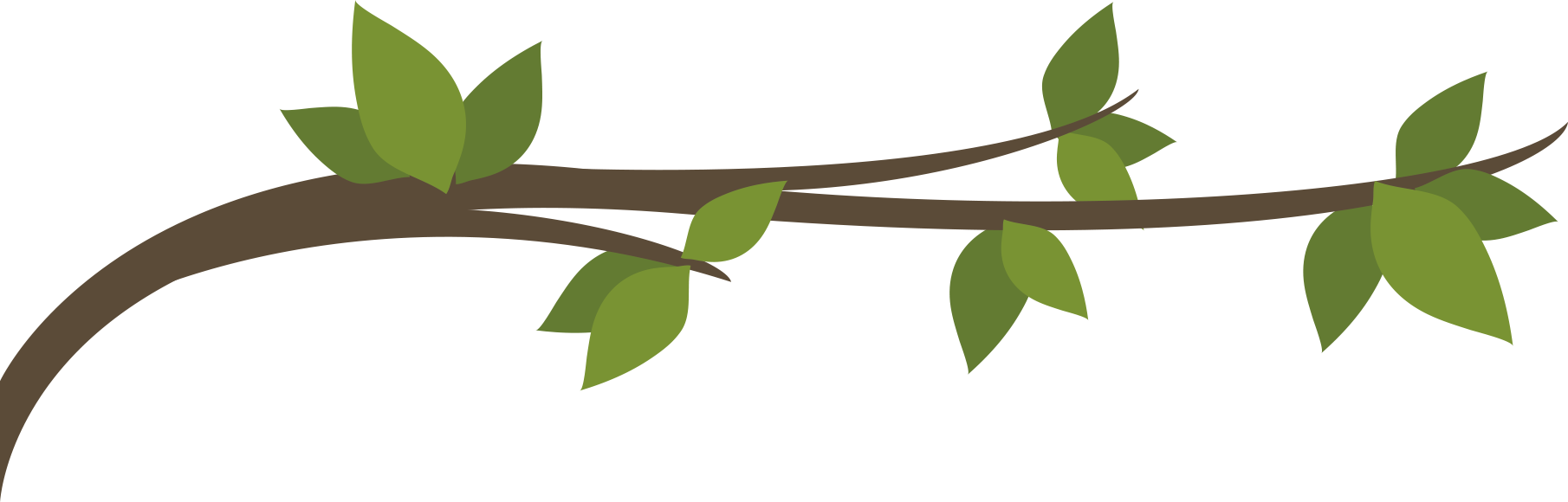 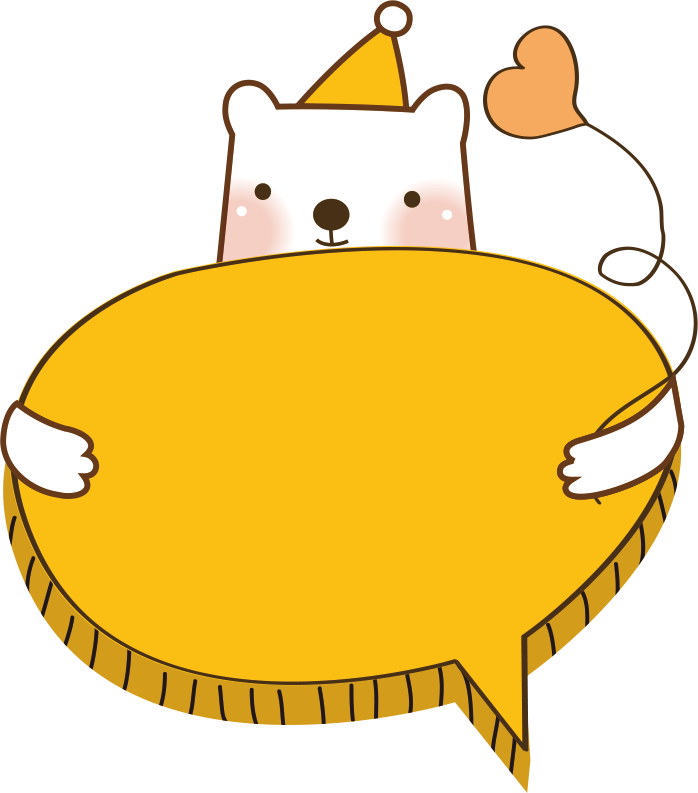 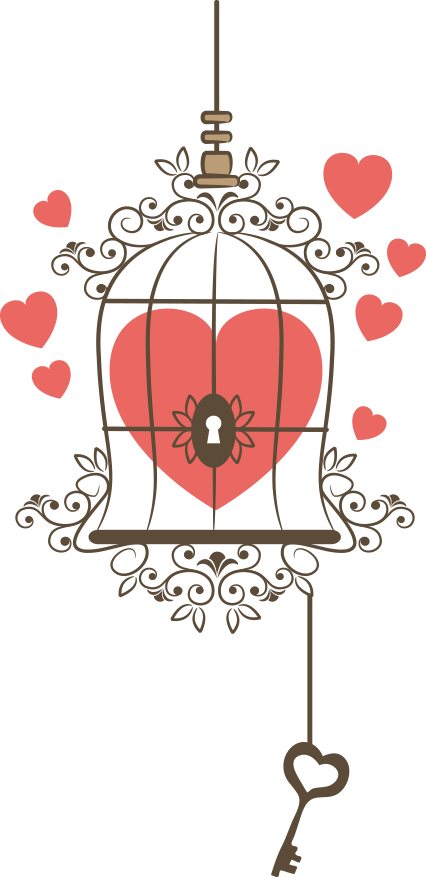 Khởi động
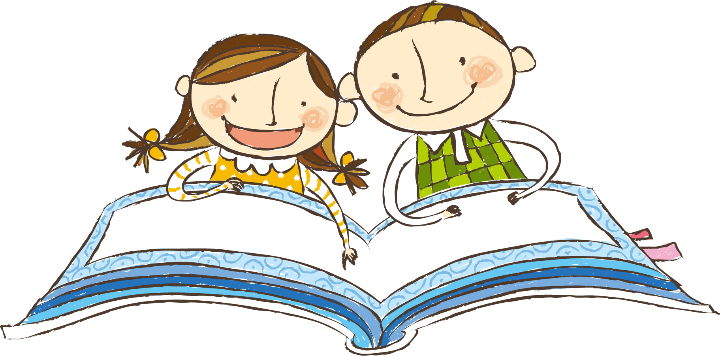 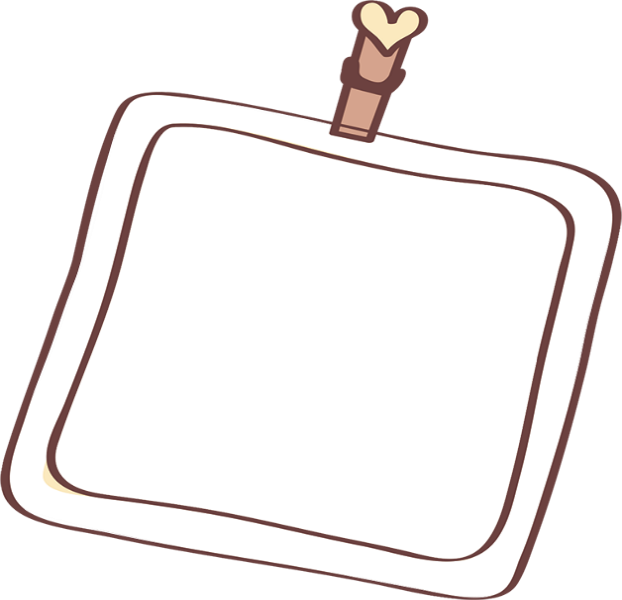 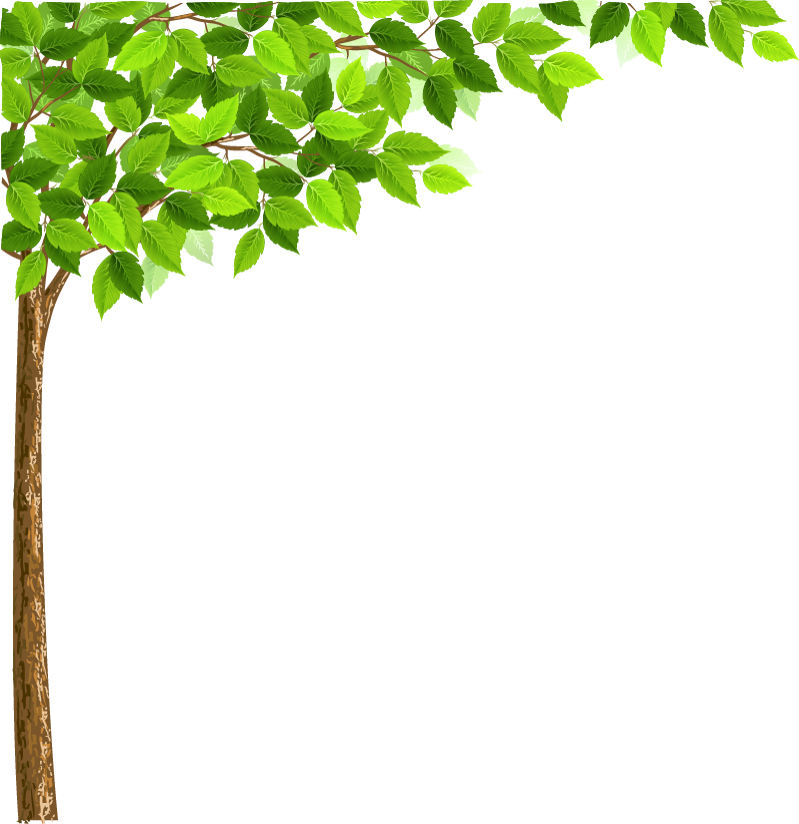 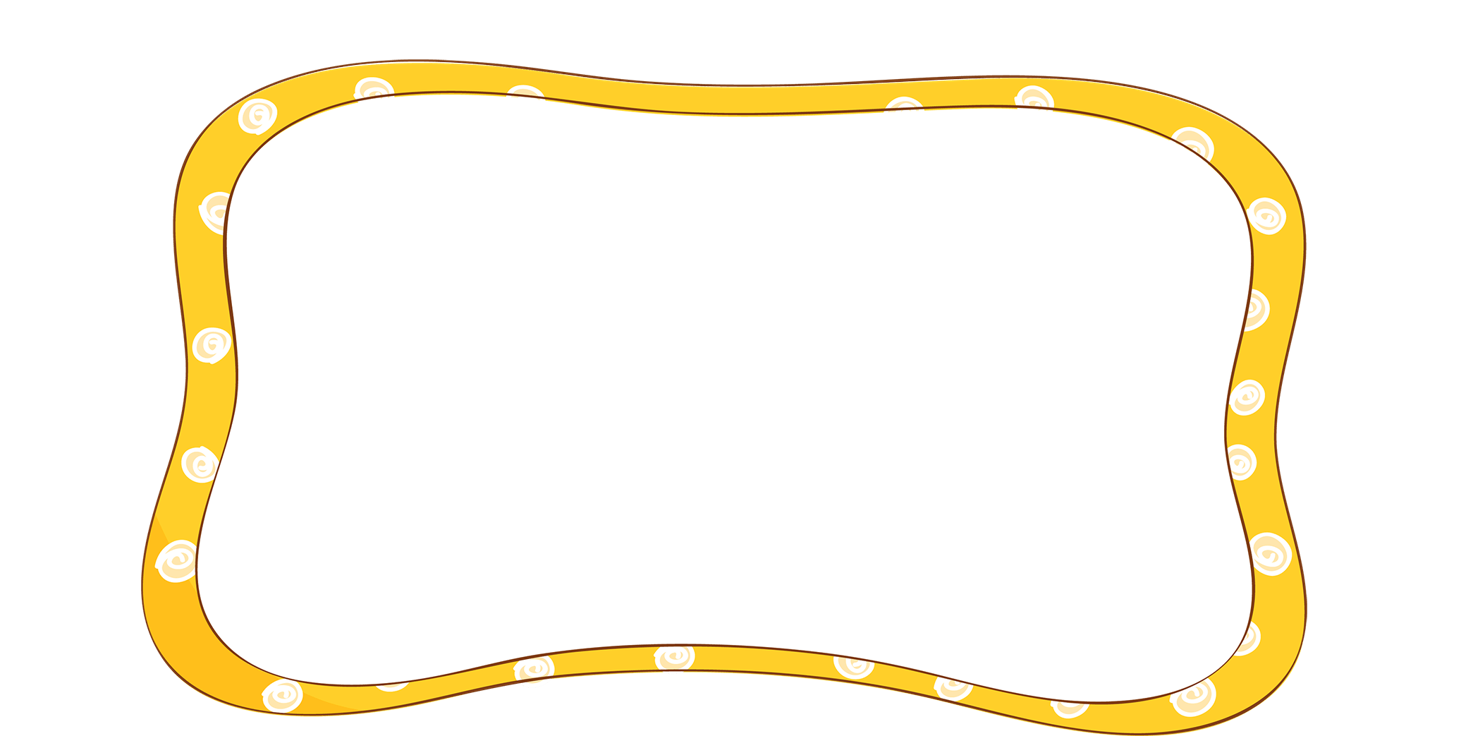 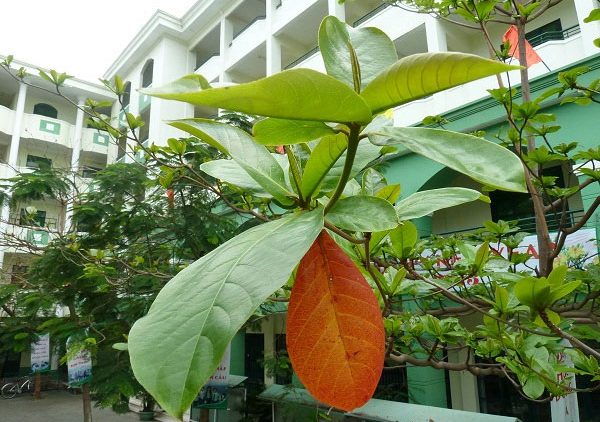 Cây gì lá tựa tai voiHè cho bóng mát em chơi sân trườngĐông về trơ trụi cành xươngLá thành mảnh nắng nhẹ vương gió chiều. 
Là cây gì?
cây bàng
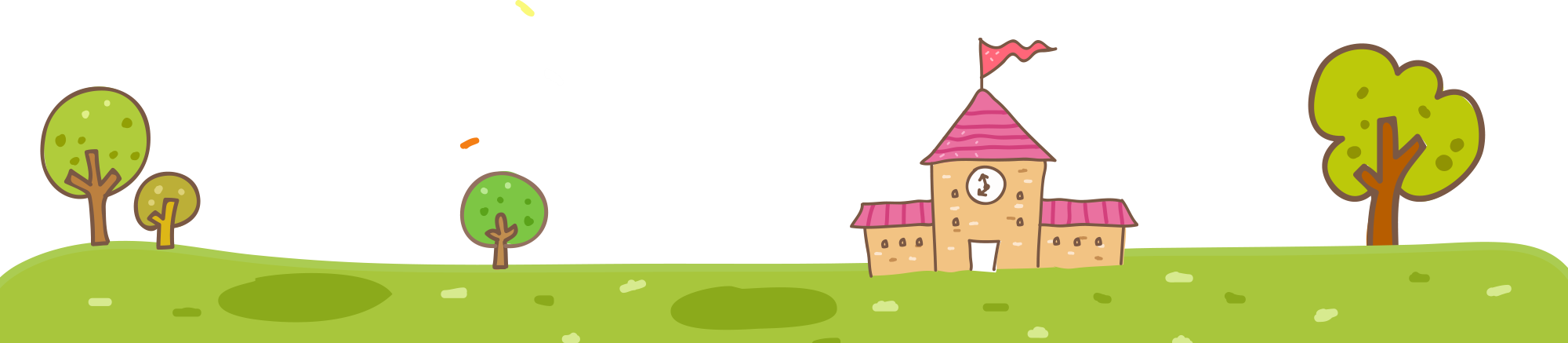 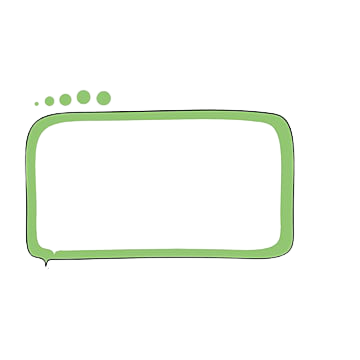 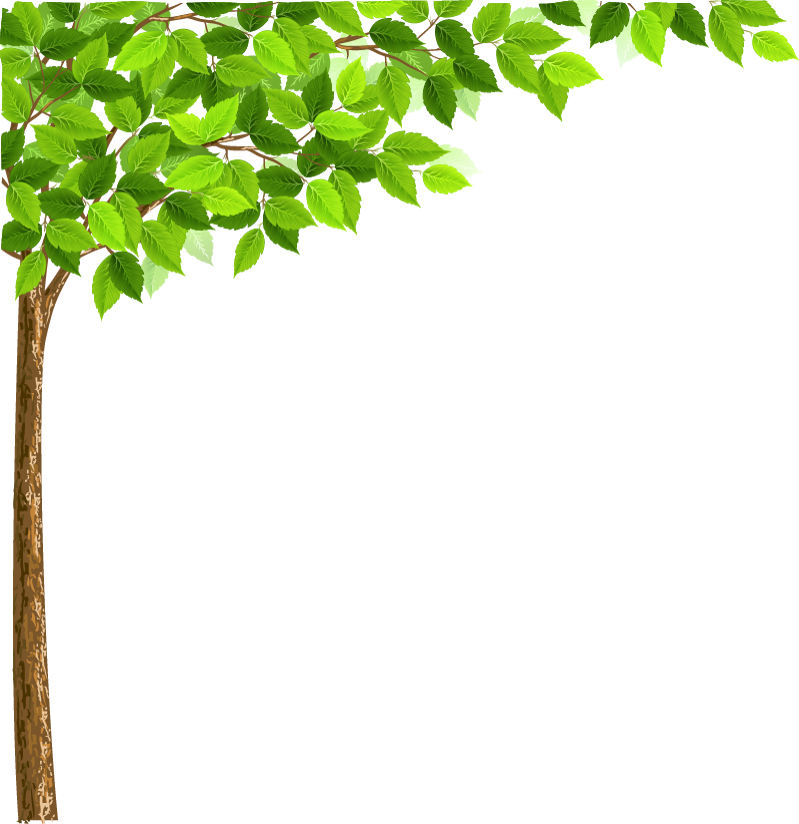 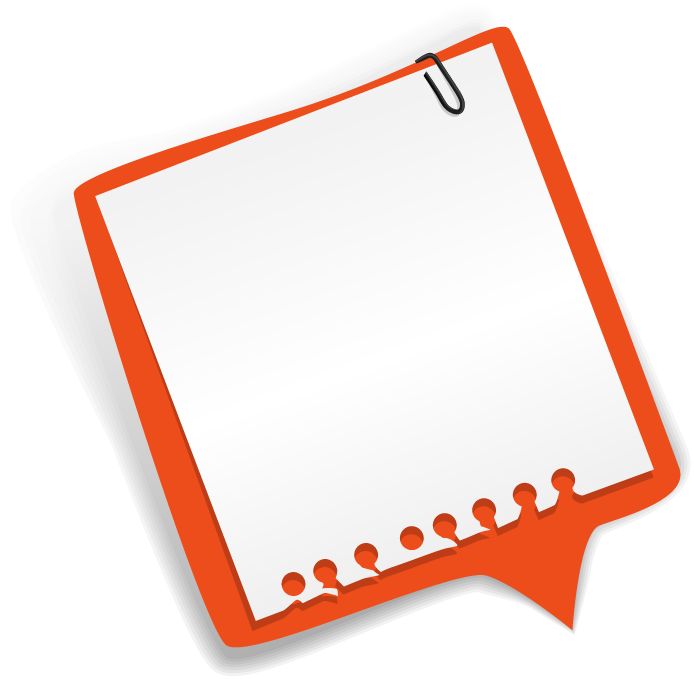 Cây gì ôm ấp làng taThân từng đốt, lá reo ca bốn mùaGội muôn nắng, tắm ngàn mưaMăng như cây bút viết thơ lên trời?
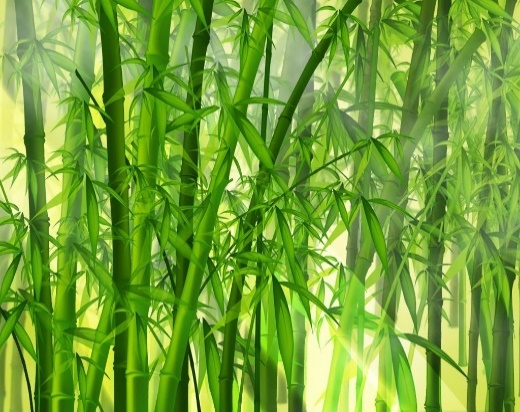 cây tre
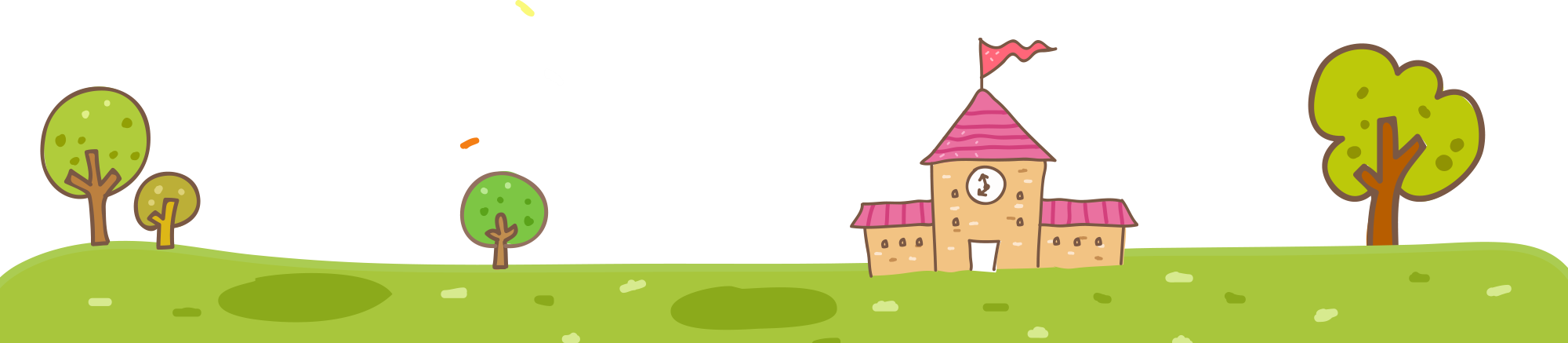 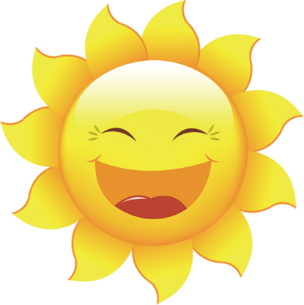 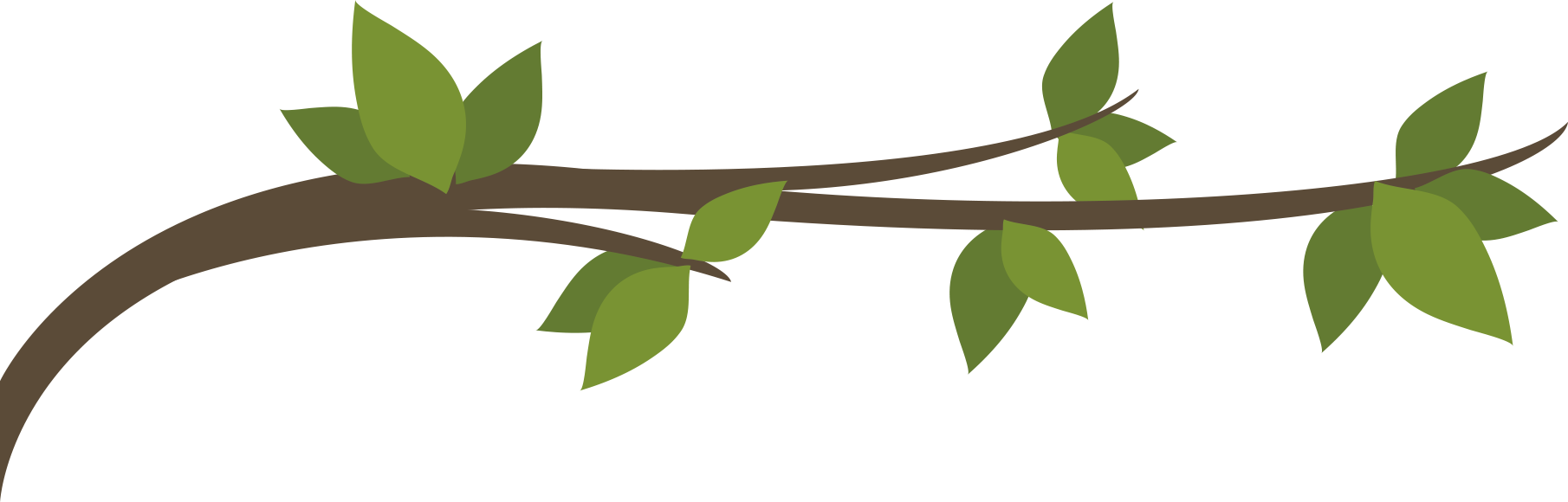 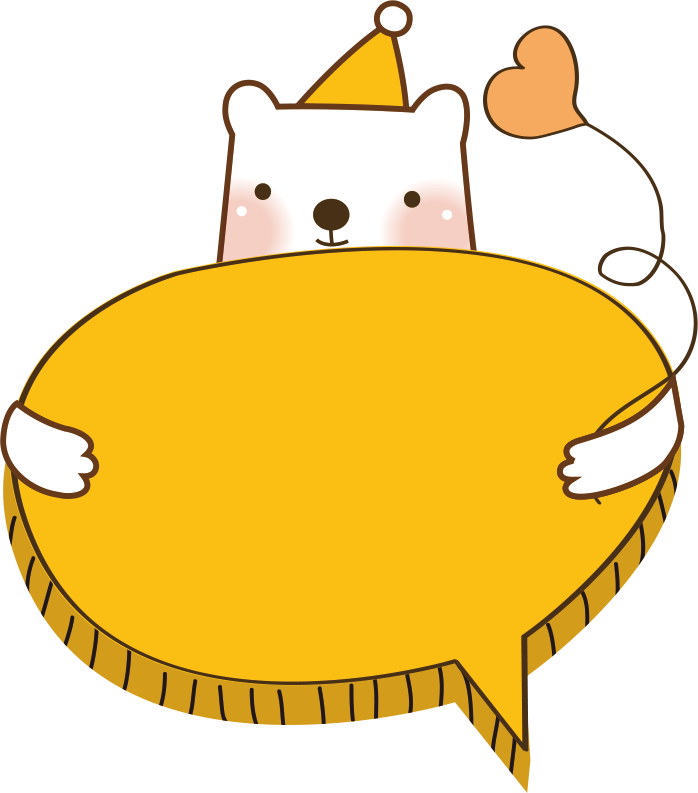 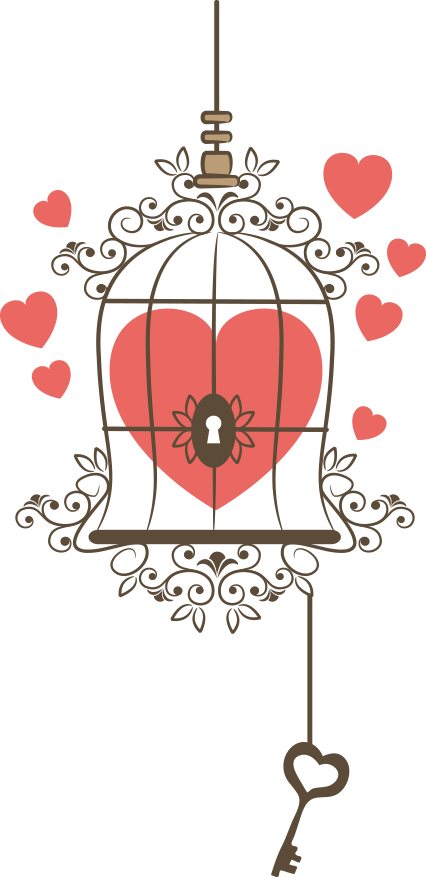 Khám phá
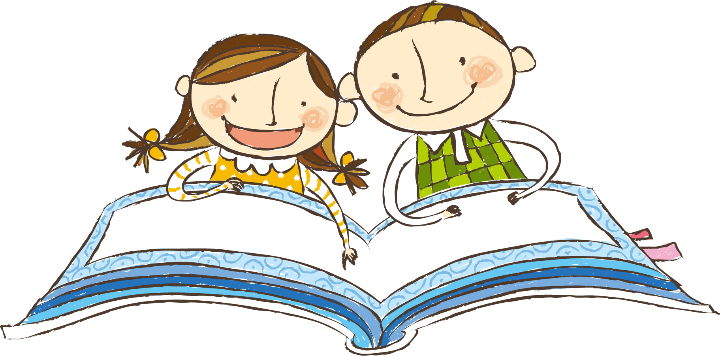 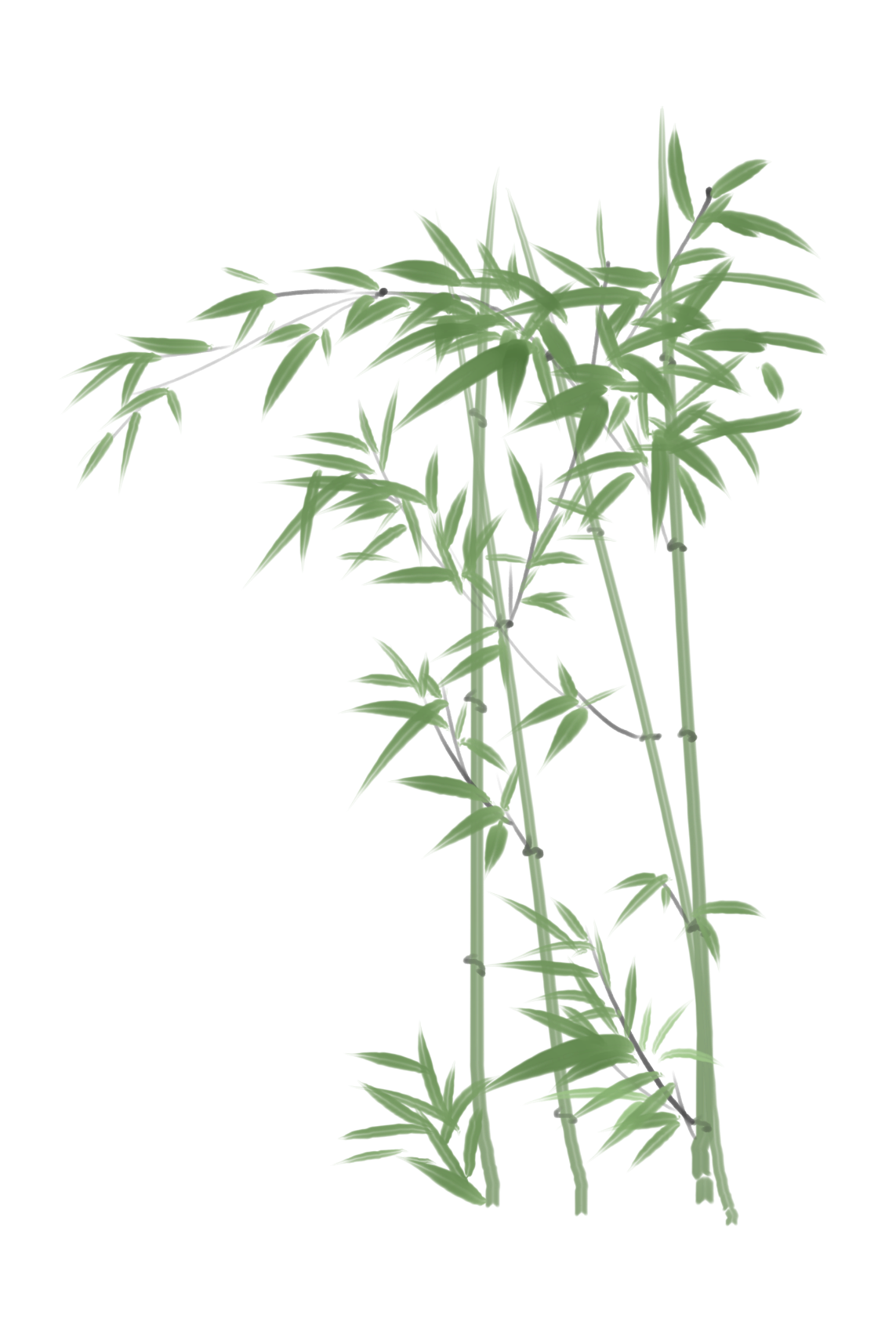 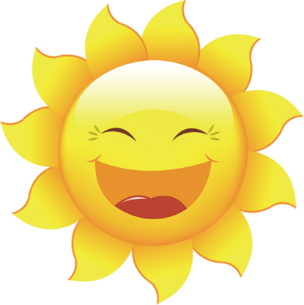 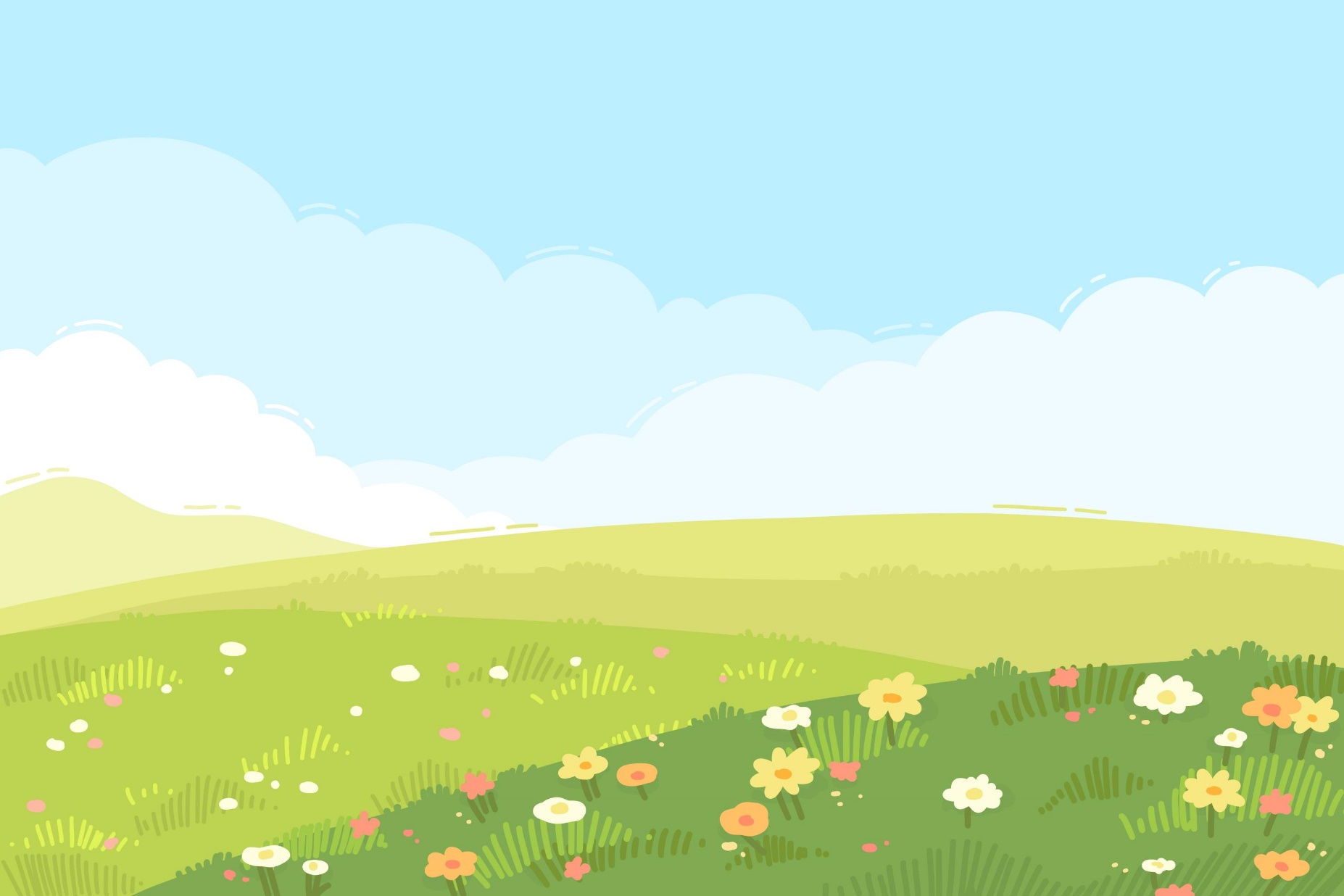 Tập làm văn
Luyện tập miêu tả 
các bộ phận của cây cối
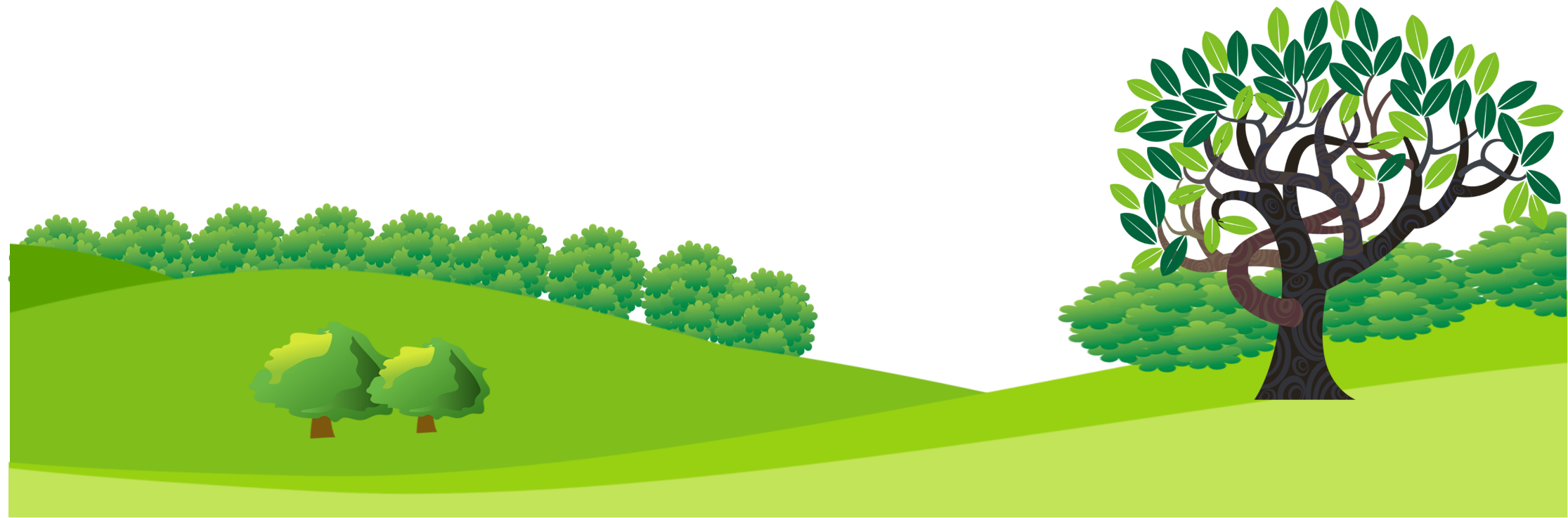 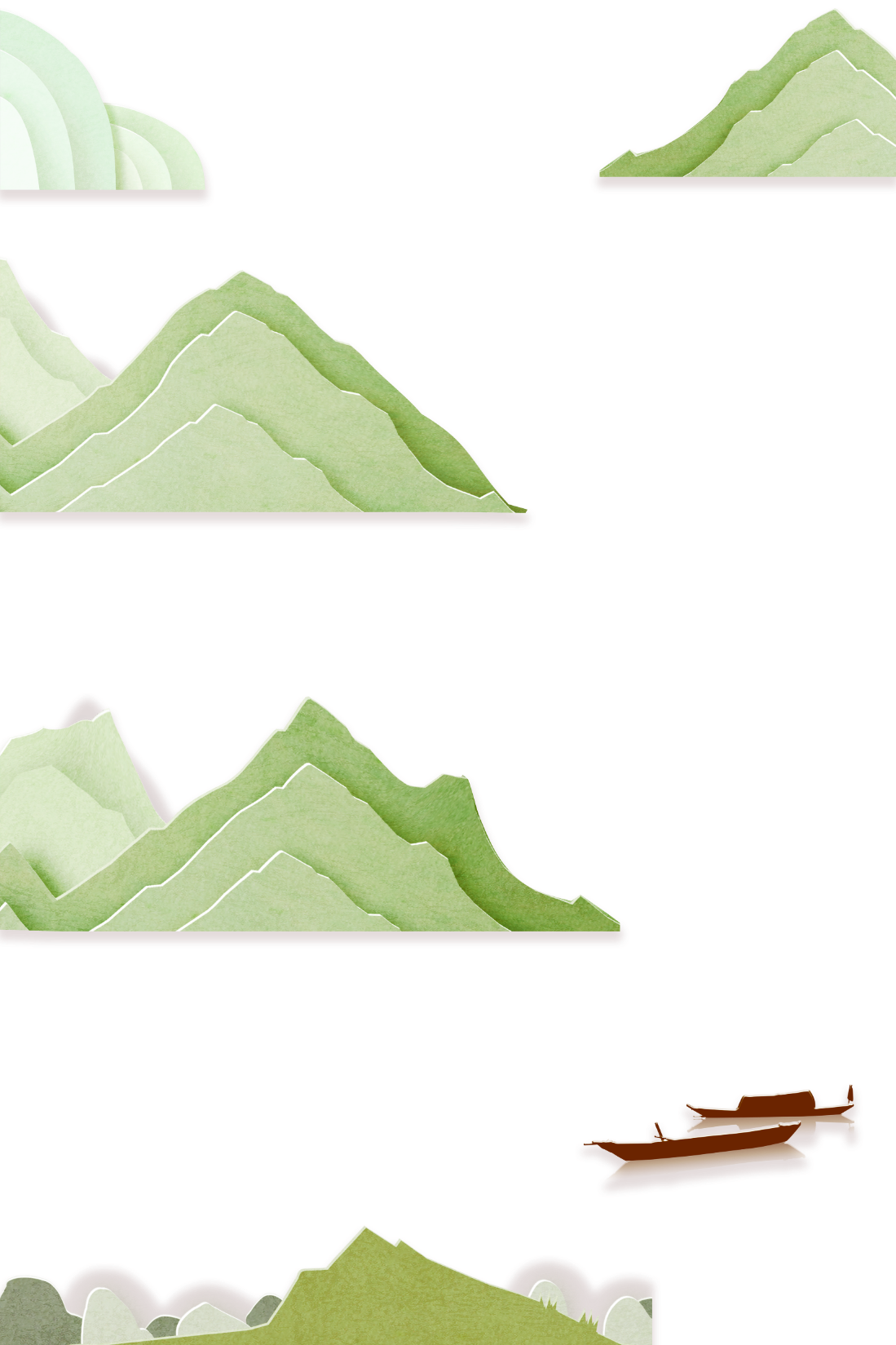 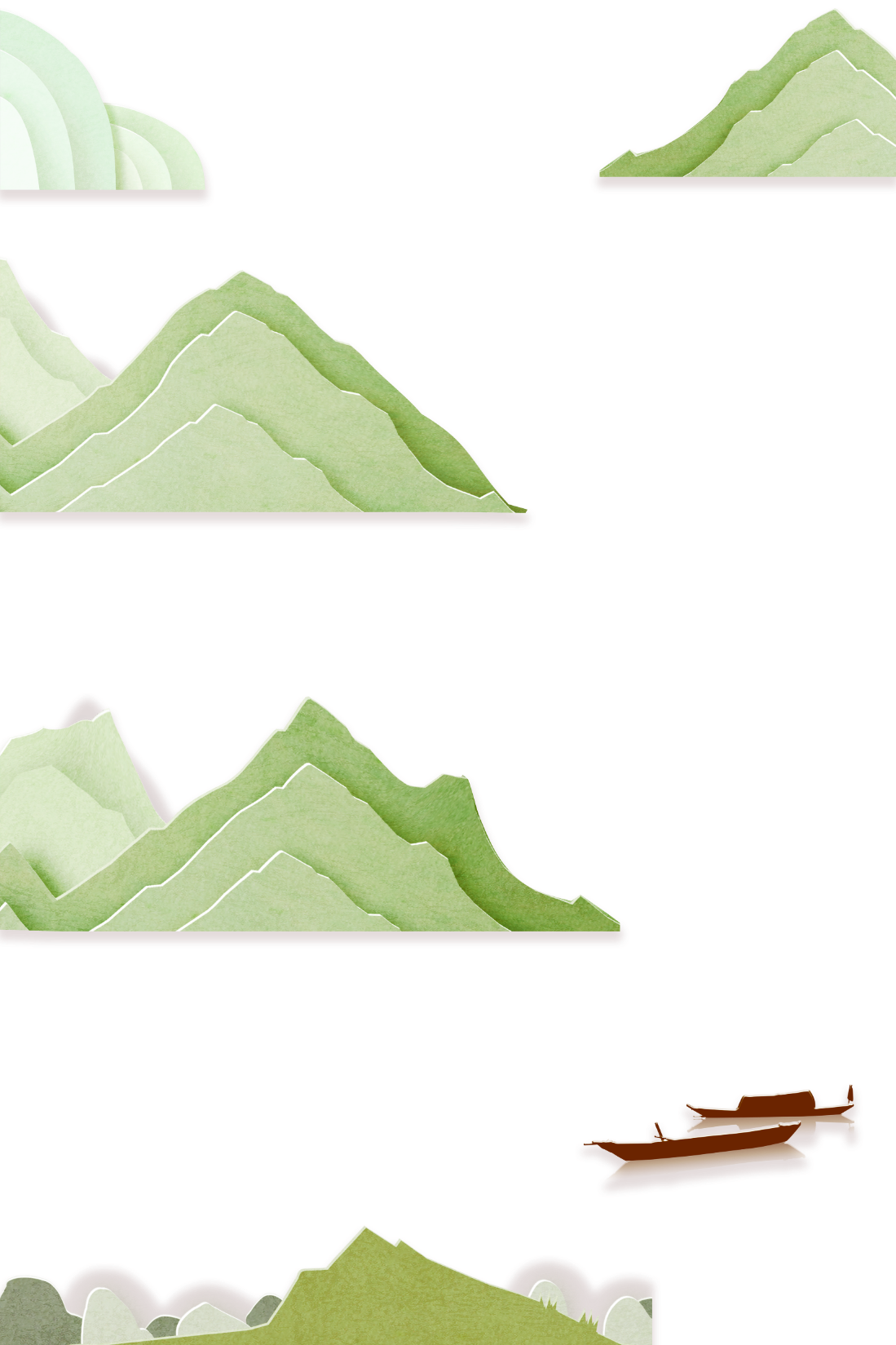 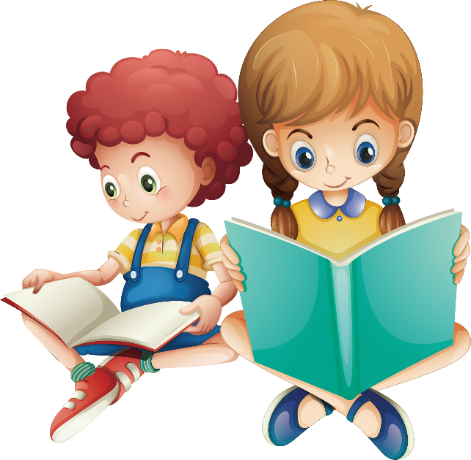 Bài 1.Đọc hai đoạn văn tả lá cây bàng, tả thân và gốc của cây sồi già (Tiếng Việt 4, tập hai, trang 41 – 42). Ghi lại cách tả của tác giả trong mỗi đoạn.
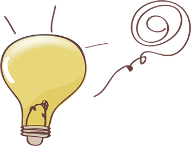 Tác giả miêu tả những bộ phận nào của cây?
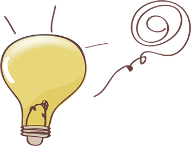 Tác giả miêu tả theo trình tự nào?
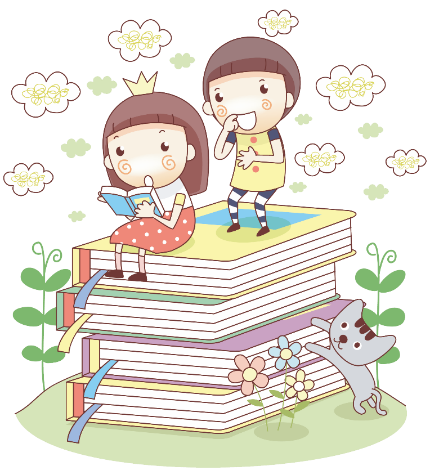 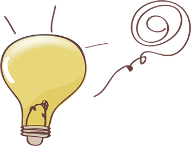 Tác giả đã dùng những biện pháp nghệ thuật nào để miêu tả? Lấy ví dụ minh họa.
Lá bàng
Có những cây mùa nào cũng đẹp như cây bàng. Mùa xuân, lá bàng mới nảy trông như những ngọn lửa xanh. Sang hè, lá lên thật dày, ánh sáng xuyên qua chỉ còn là màu ngọc bích. Khi lá bàng ngả sang màu lục, ấy là mùa thu. Sang đến những ngày cuối đông, mùa của lá rụng, nó lại có vẻ đẹp riêng. Những lá bàng mùa đông đỏ như đồng ấy, tôi có thể nhìn cả ngày không chán. Năm nào tôi cũng chọn lấy mấy lá thật đẹp về phủ một lớp dầu mỏng, bày lên bàn viết. Bạn có biết nó gợi lên chất liệu gì không? Chất sơn mài.                 
                                                     Đoàn Giỏi
Lá bàng
Lá bàng
Có những cây mùa nào cũng đẹp như cây bàng. Mùa xuân, lá bàng mới nảy trông như những ngọn lửa xanh. Sang hè, lá lên thật dày, ánh sáng xuyên qua chỉ còn là màu ngọc bích. Khi lá bàng ngả sang màu lục, ấy là mùa thu. Sang đến những ngày cuối đông, mùa của lá rụng, nó lại có vẻ đẹp riêng. Những lá bàng mùa đông đỏ như đồng ấy, tôi có thể nhìn cả ngày không chán. Năm nào tôi cũng chọn lấy mấy lá thật đẹp về phủ một lớp dầu mỏng, bày lên bàn viết. Bạn có biết nó gợi lên chất liệu gì không? Chất sơn mài.                 
                                                     Đoàn Giỏi
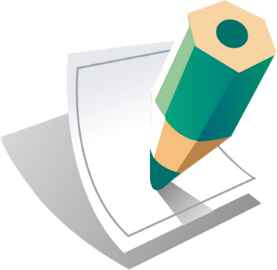 Tác giả miêu tả những bộ phận nào của cây?
Lá bàng
Có những cây mùa nào cũng đẹp như cây bàng. Mùa xuân, lá bàng mới nảy trông như những ngọn lửa xanh. Sang hè, lá lên thật dày, ánh sáng xuyên qua chỉ còn là màu ngọc bích. Khi lá bàng ngả sang màu lục, ấy là mùa thu. Sang đến những ngày cuối đông, mùa của lá rụng, nó lại có vẻ đẹp riêng. Những lá bàng mùa đông đỏ như đồng ấy, tôi có thể nhìn cả ngày không chán. Năm nào tôi cũng chọn lấy mấy lá thật đẹp về phủ một lớp dầu mỏng, bày lên bàn viết. Bạn có biết nó gợi lên chất liệu gì không? Chất sơn mài.                 
                                                     Đoàn Giỏi
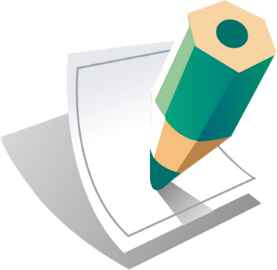 Tả rất sinh động sự thay đổi màu sắc của lá theo thời gian bốn mùa.
Tác giả miêu tả theo trình tự nào?
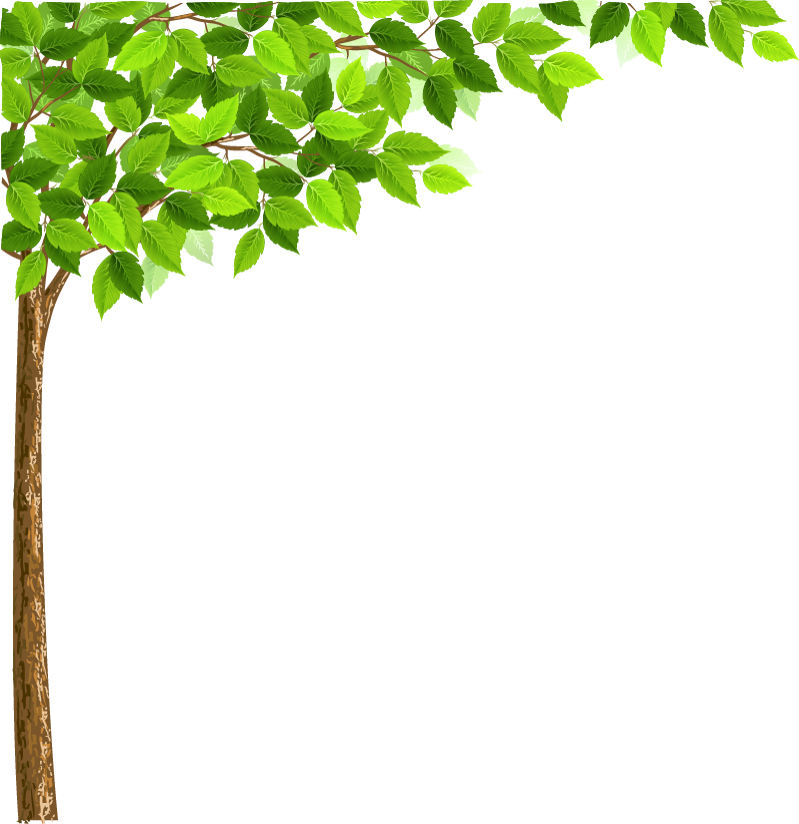 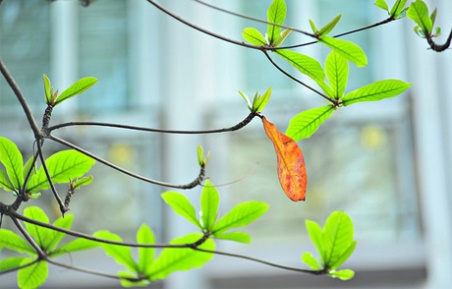 Lá bàng mới nảy trông như những ngọn lửa xanh.
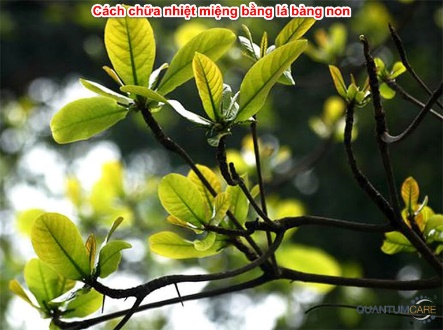 Mùa hạ
Mùa Xuân
Lá bàng mùa đông đỏ như đồng
Mùa thu
Sang hè, lá chuyển màu ngọc bích.
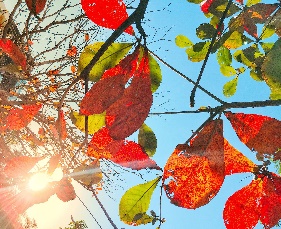 Mùa đông
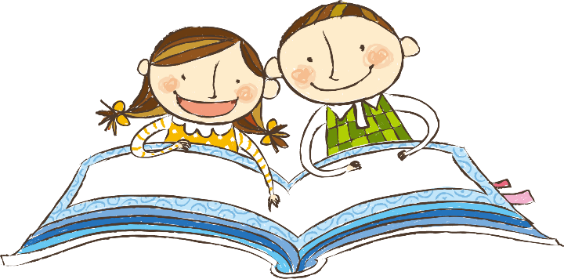 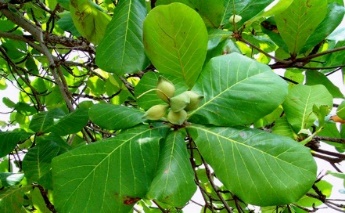 Mùa thu, lá bàng ngả sang màu lục
Lá bàng
Lá bàng
Có những cây mùa nào cũng đẹp như cây bàng. Mùa xuân, lá bàng mới nảy trông như những ngọn lửa xanh. Sang hè, lá lên thật dày, ánh sáng xuyên qua chỉ còn là màu ngọc bích. Khi lá bàng ngả sang màu lục, ấy là mùa thu. Sang đến những ngày cuối đông, mùa của lá rụng, nó lại có vẻ đẹp riêng. Những lá bàng mùa đông đỏ như đồng ấy, tôi có thể nhìn cả ngày không chán. Năm nào tôi cũng chọn lấy mấy lá thật đẹp về phủ một lớp dầu mỏng, bày lên bàn viết. Bạn có biết nó gợi lên chất liệu gì không? Chất sơn mài.                 
                                                     Đoàn Giỏi
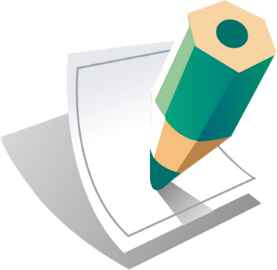 Tác giả đã dùng những biện pháp nghệ thuật nào để miêu tả? Lấy ví dụ minh họa.
Tác giả đã dùng biện pháp so sánh
Miêu tả theo trình tự thời gian
Mùa xuân, lá bàng mới nảy trông như những ngọn lửa xanh.
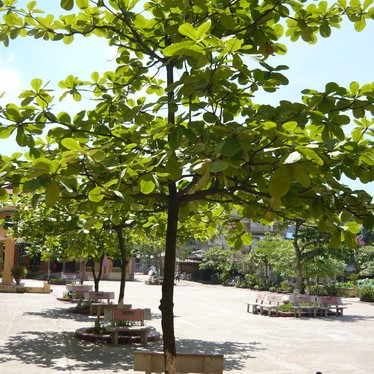 Lá bàng mùa đông đỏ như đồng
Sang hè, lá chuyển màu ngọc bích.
Mùa thu, lá bàng ngả sang màu lục
Cây sồi già
Bên vệ đường, sừng sững một cây sồi. Đó là một cây sồi lớn, hai người ôm không xuể, có những cành có lẽ phải gãy từ lâu, vỏ cây nứt nẻ đầy vết sẹo. Với những cánh tay to xù xì không cân đối, với những ngón tay quều quào xoè rộng, nó như một con quái vật già nua cau có và khinh khỉnh đứng giữa đám bạch dương tươi cười.
     Bấy giờ đã là đầu tháng sáu. Mới sau có một tháng, cây sồi già đã thay đổi hẳn, toả rộng thành vòm lá xum xuê xanh tốt thẫm màu, đang say sưa ngây ngất, khẽ đung đưa trong nắng chiều. Không còn thấy những ngón tay co quắp, những vết sẹo và vẻ ngờ vực, buồn rầu trước kia. Xuyên qua lớp vỏ cứng già hàng thế kỉ, những khóm lá non xanh tươi đã đâm thẳng ra ngoài. Thật khó lòng tin được chính cây sồi già cằn cỗi kia đã sinh ra chùm lá non xanh mơn mởn ấy.                             								Theo Lép Tôn-xtôi
CÂY SỒI
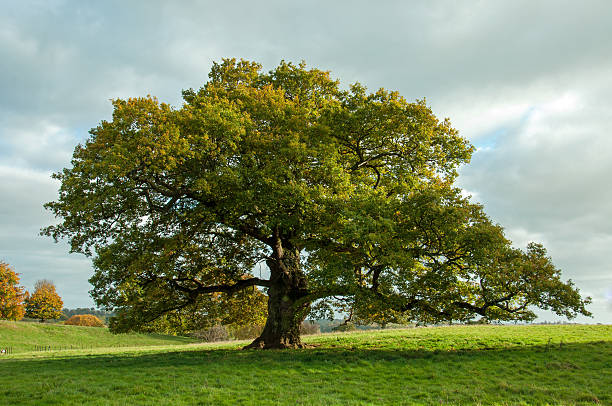 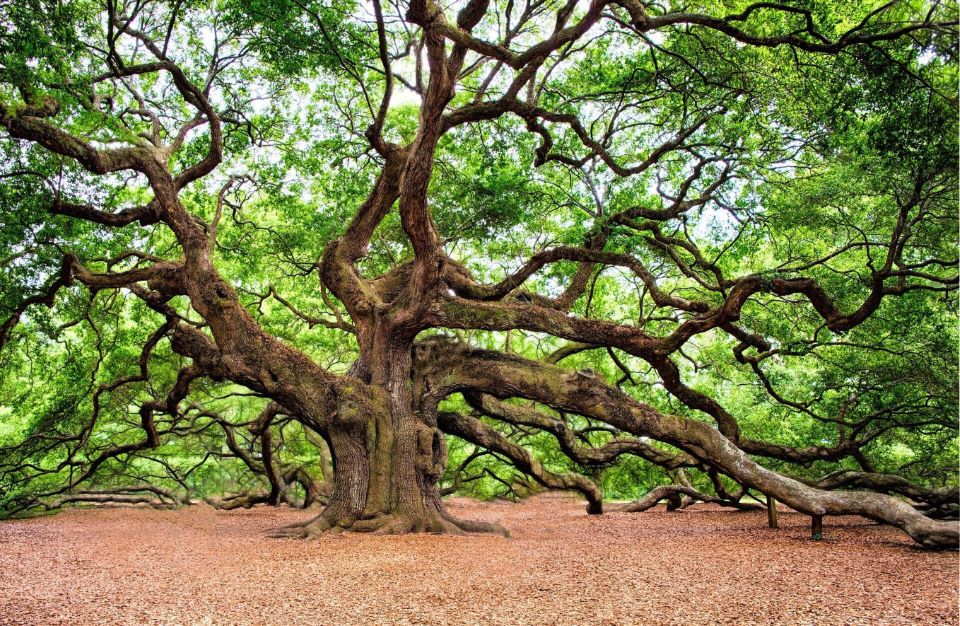 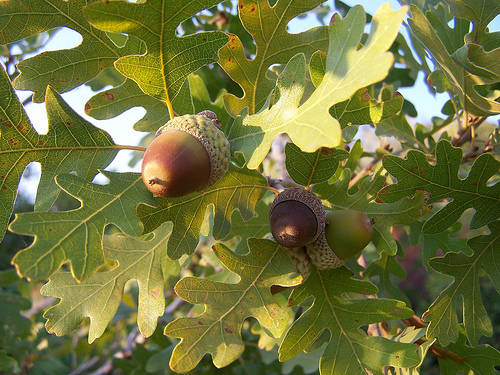 Sồi là tên gọi chung của khoảng 400 loài cây gỗ hay cây bụi và bao gồm các loài thường xanh hay sớm rụng lá, sinh sống trong khu vực khu vực nhiệt đới châu Á và châu Mỹ.
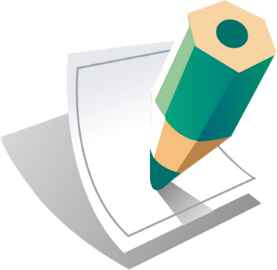 Em hãy ghi chép lại các câu trả lời sau:
Tác giả miêu tả những bộ phận nào của cây?
Tác giả miêu tả theo trình tự nào?
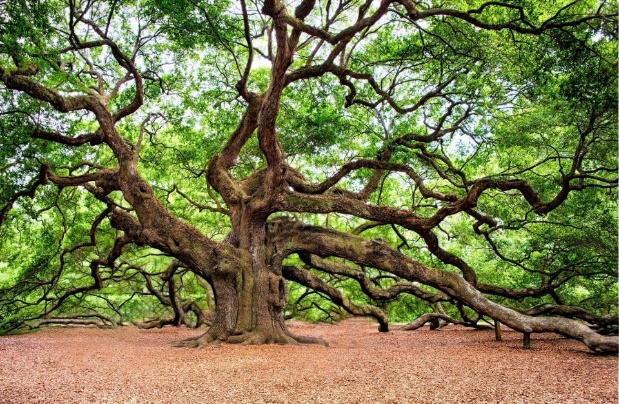 Tác giả đã dùng những biện pháp nghệ thuật nào để miêu tả? Lấy ví dụ minh họa.
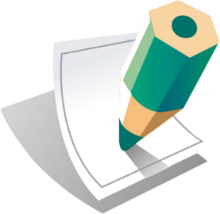 Tác giả miêu tả những bộ phận nào của cây?
Cành cây: Với những cánh tay to xù xì không cân đối, với những ngón tay quều quào xoè rộng….toả rộng thành vòm lá xum xuê xanh tốt thẫm màu….
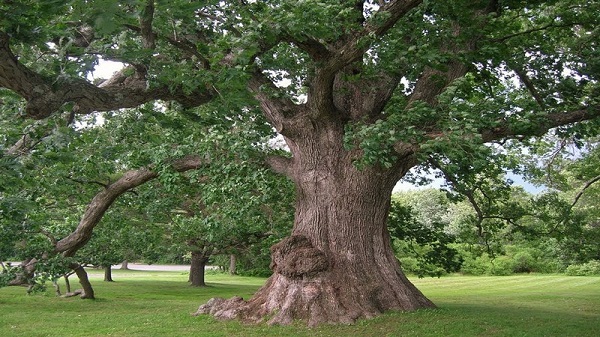 Lá cây: những khóm lá non xanh tươi đã đâm thẳng ra ngoài…. chùm lá non xanh mơn mởn
Thân cây: Đó là một cây sồi lớn, hai người ôm không xuể, có những cành có lẽ phải gãy từ lâu, vỏ cây nứt nẻ đầy vết sẹo
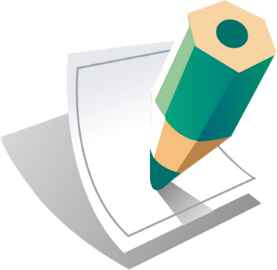 Em hãy ghi chép lại các câu trả lời sau:
Tác giả miêu tả những bộ phận nào của cây?
Tác giả miêu tả thân, cành và lá cây sồi
Tác giả miêu tả sự thay đổi của cây sồi già theo thời gian từ mùa đông sang mùa xuân
Tác giả miêu tả theo trình tự nào?
+ Mùa đông cây nứt nẻ, vỏ cây nứt nẻ đầy vết sẹo ...
			+ Sang mùa xuân, cây sồi tỏa rộng,
			 sinh ra chùm lá non xanh mơn mởn…
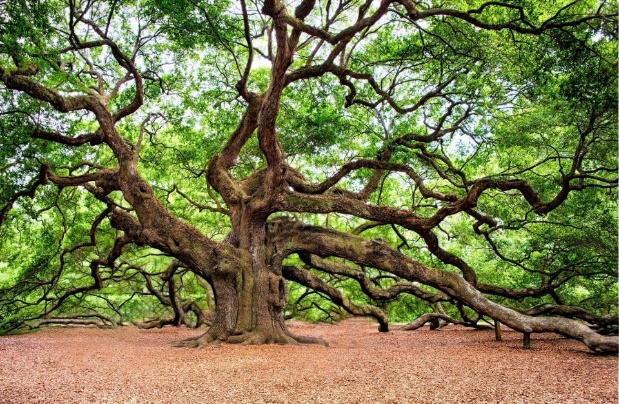 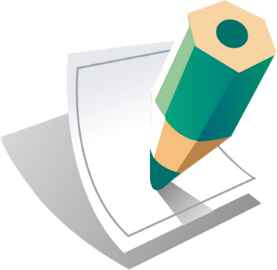 Em hãy ghi chép lại các câu trả lời sau:
Tác giả miêu tả những bộ phận nào của cây?
Tác giả miêu tả thân, cành và lá cây sồi
Tác giả miêu tả theo trình tự nào?
Tả sự thay đổi của cây sồi già theo thời gian từ mùa đông sang mùa xuân
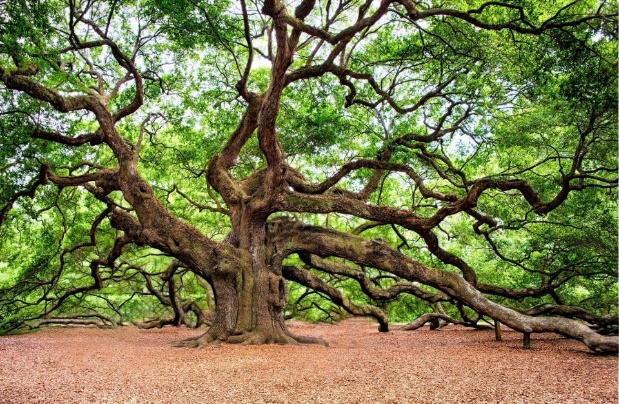 Tác giả đã dùng những biện pháp nghệ thuật nào để miêu tả? Lấy ví dụ minh họa.
Cây sồi già
Bên vệ đường, sừng sững một cây sồi. Đó là một cây sồi lớn, hai người ôm không xuể, có những cành có lẽ phải gãy từ lâu, vỏ cây nứt nẻ đầy vết sẹo. Với những cánh tay to xù xì không cân đối, với những ngón tay quều quào xoè rộng, nó như một con quái vật già nua cau có và khinh khỉnh đứng giữa đám bạch dương tươi cười.
     Bấy giờ đã là đầu tháng sáu. Mới sau có một tháng, cây sồi già đã thay đổi hẳn, toả rộng thành vòm lá xum xuê xanh tốt thẫm màu, đang say sưa ngây ngất, khẽ đung đưa trong nắng chiều. Không còn thấy những ngón tay co quắp, những vết sẹo và vẻ ngờ vực, buồn rầu trước kia. Xuyên qua lớp vỏ cứng già hàng thế kỉ, những khóm lá non xanh tươi đã đâm thẳng ra ngoài. Thật khó lòng tin được chính cây sồi già cằn cỗi kia đã sinh ra chùm lá non xanh mơn mởn ấy.                             								Theo Lép Tôn-xtôi
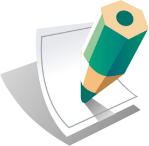 Tác giả đã dùng biện pháp so sánh và nhân hoá
Bài 1.Đọc hai đoạn văn tả lá cây bàng, tả thân và gốc của cây sồi già 
(Tiếng Việt 4, tập hai, trang 41 – 42). Ghi lại cách tả của tác giả trong mỗi đoạn.
Cây sồi già
Lá bàng
Bộ phận được miêu tả
Lá bàng
Thân cây (thân, cành, lá).
Tả sự thay đổi của lá bàng theo thời gian: 
Xuân – hạ - thu - đông
Tả sự thay đổi của cây sồi già theo thời gian: 
	Đông … Xuân…
Trình tự miêu tả
Biện pháp nghệ thuật
So sánh
So sánh, nhân hoá
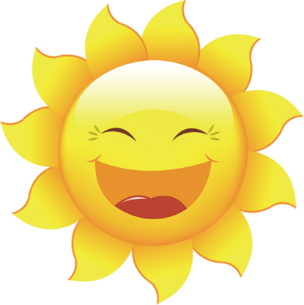 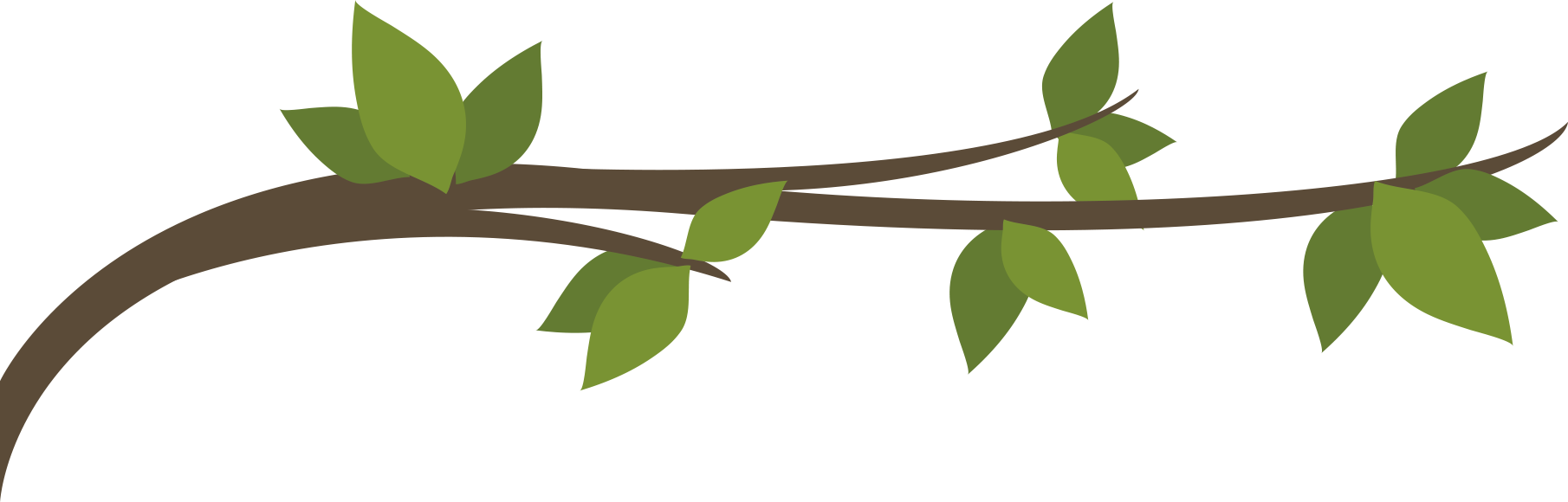 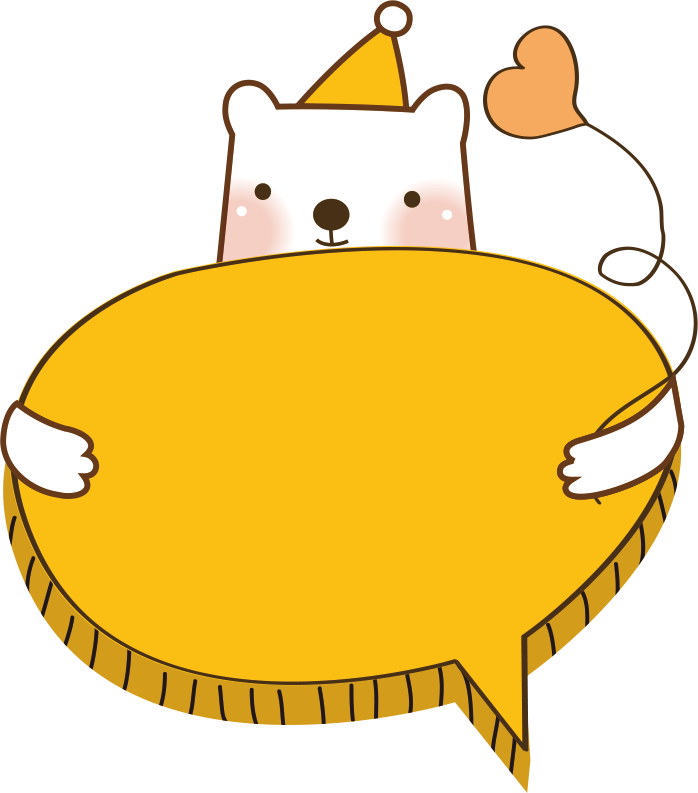 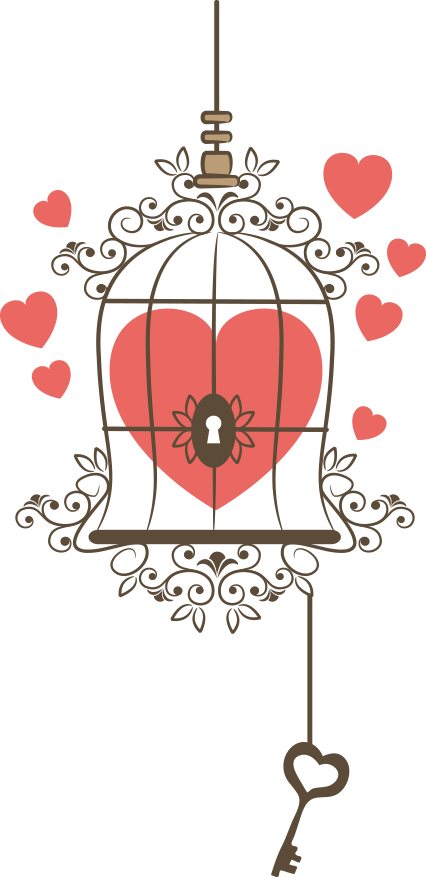 Luyện tập
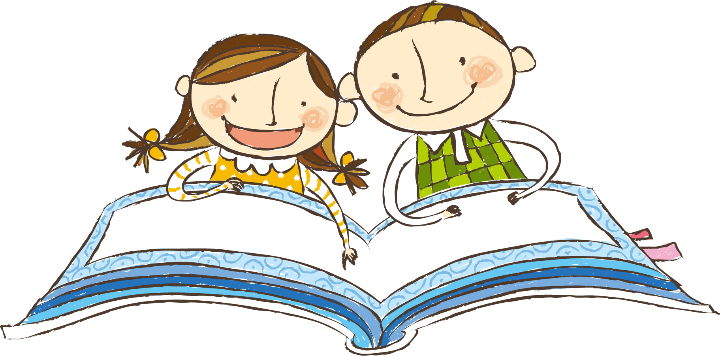 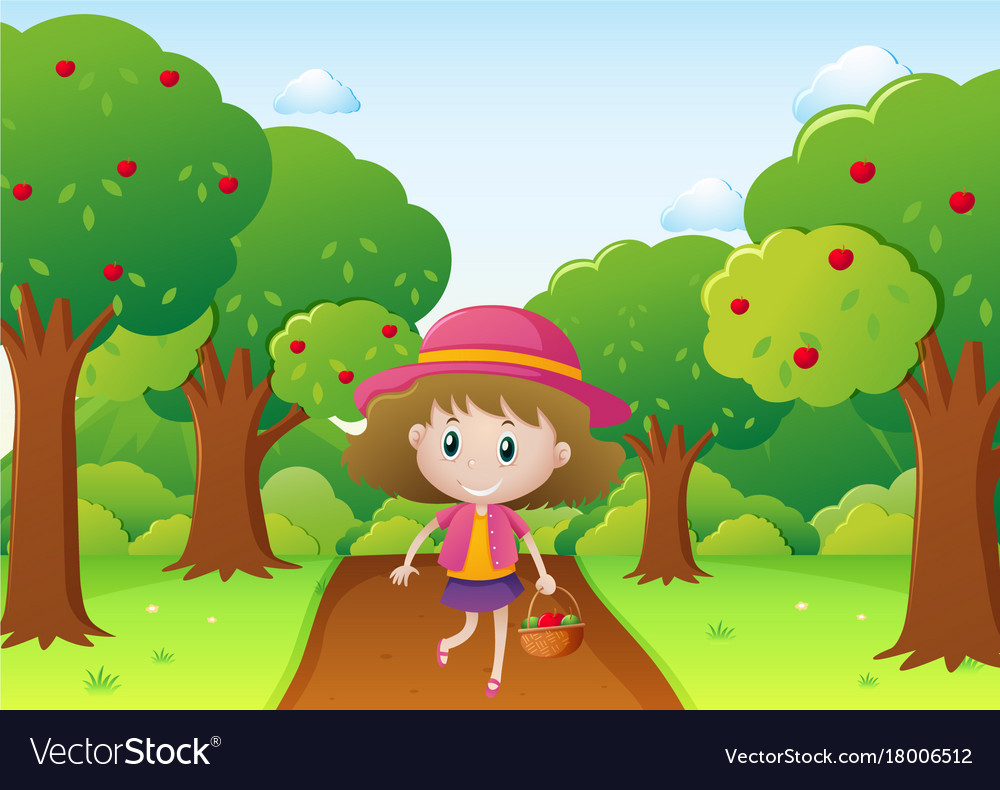 Bài 2: Viết một đoạn văn tả lá, thân hay gốc của một cây mà em yêu thích
Gợi ý
-Em chọn tả bộ phận nào của cây?
- Lá, thân hay gốc của một cây
Theo từng bộ phận
 Theo từng thời gian
Em tả bộ phận ấy theo trình tự nào?
- Tả bộ phận ấy cần chú ý gì?
- Nét riêng biệt: hình dáng, màu sắc, kích thước
 Sử dụng các giác quan
 Viết câu văn có hình ảnh so sánh, nhân hóa.
Đoạn tham khảo: Tả thân, gốc cây dừa
Thoạt nhìn cây dừa như một cái ô khổng lồ vươn thẳng lên trời, phủ bóng mát cả một góc vườn. Gốc dừa lớn, tua tủa chùm rễ ăn sâu, bám chắc xuống đất. Thân dừa cao không thẳng như cây chuối mà có dáng nghiêng nghiêng. Thân dừa xốp, màu nâu có những khoanh tròn nối nhau.
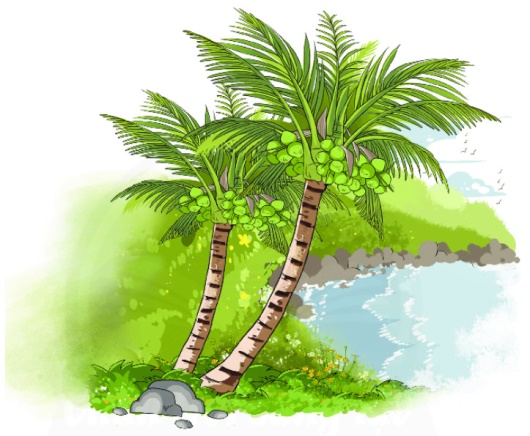 Tả lá chuối
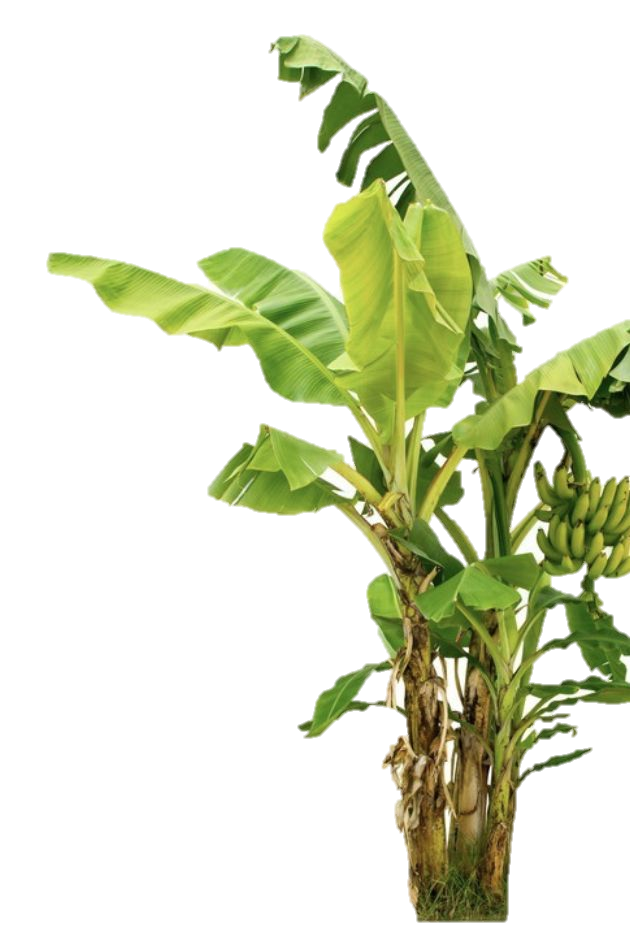 Nhìn từ xa, cây chuối như một chiếc ô xanh mát rượi. Cây chuối có nhiều tàu lá, có tàu đã già khô bị gió đánh rách ngang và rũ xuống gốc. Các tàu lá còn xanh thì liền tấm, to như cái máng nước. Những tàu lá ở dưới màu xanh thẫm, tàu lá ở trên màu xanh mát, nhạt dần. Những tàu trên ngọn, lá còn cuộn, chưa mở hết, trông như một chiếc loa kèn xanh rung rung trước gió.
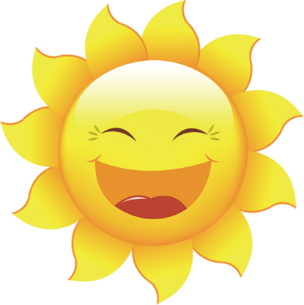 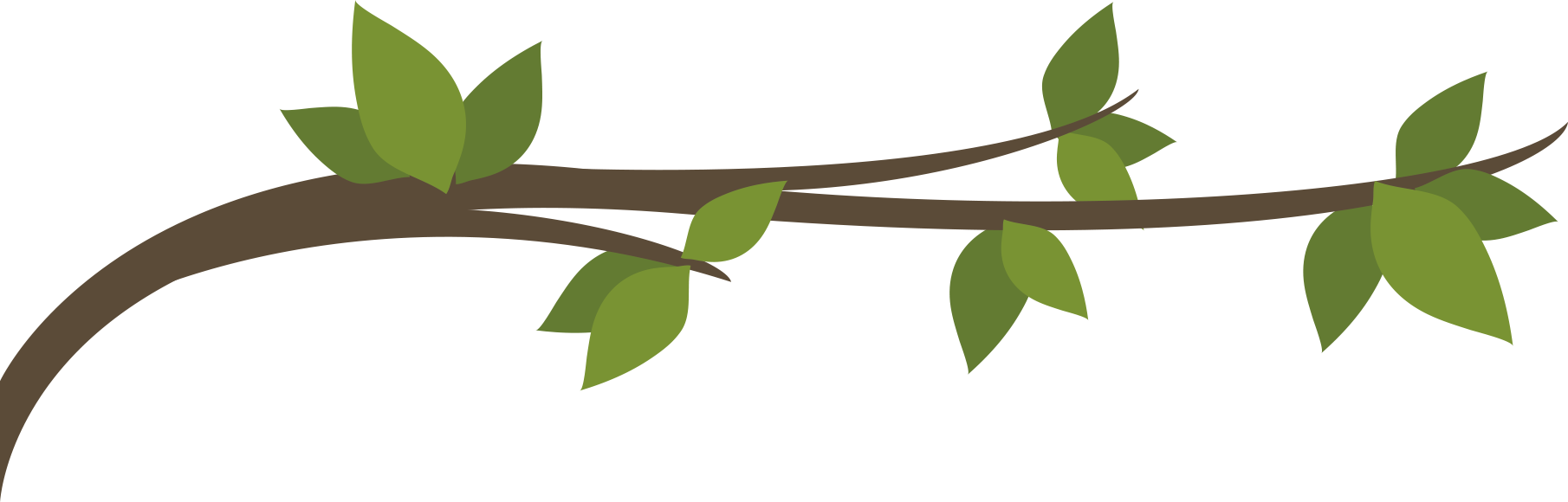 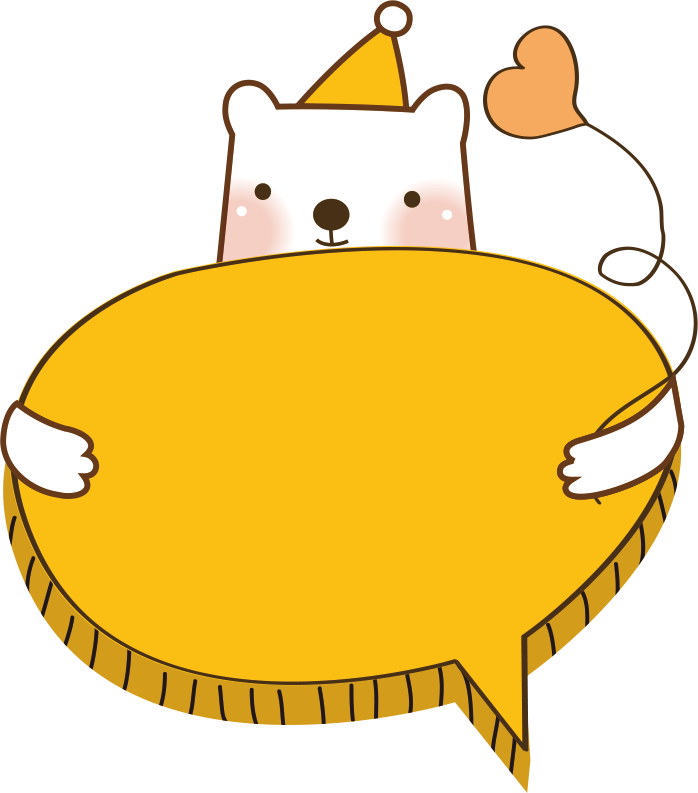 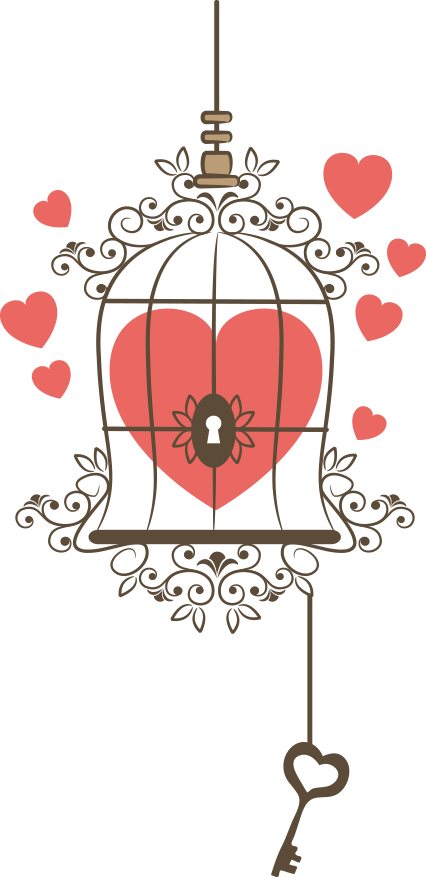 Dặn dò
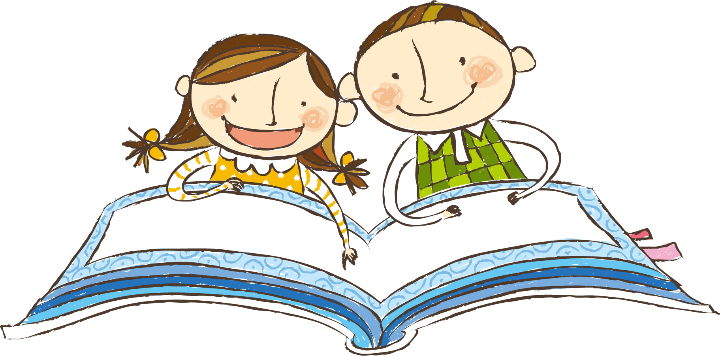 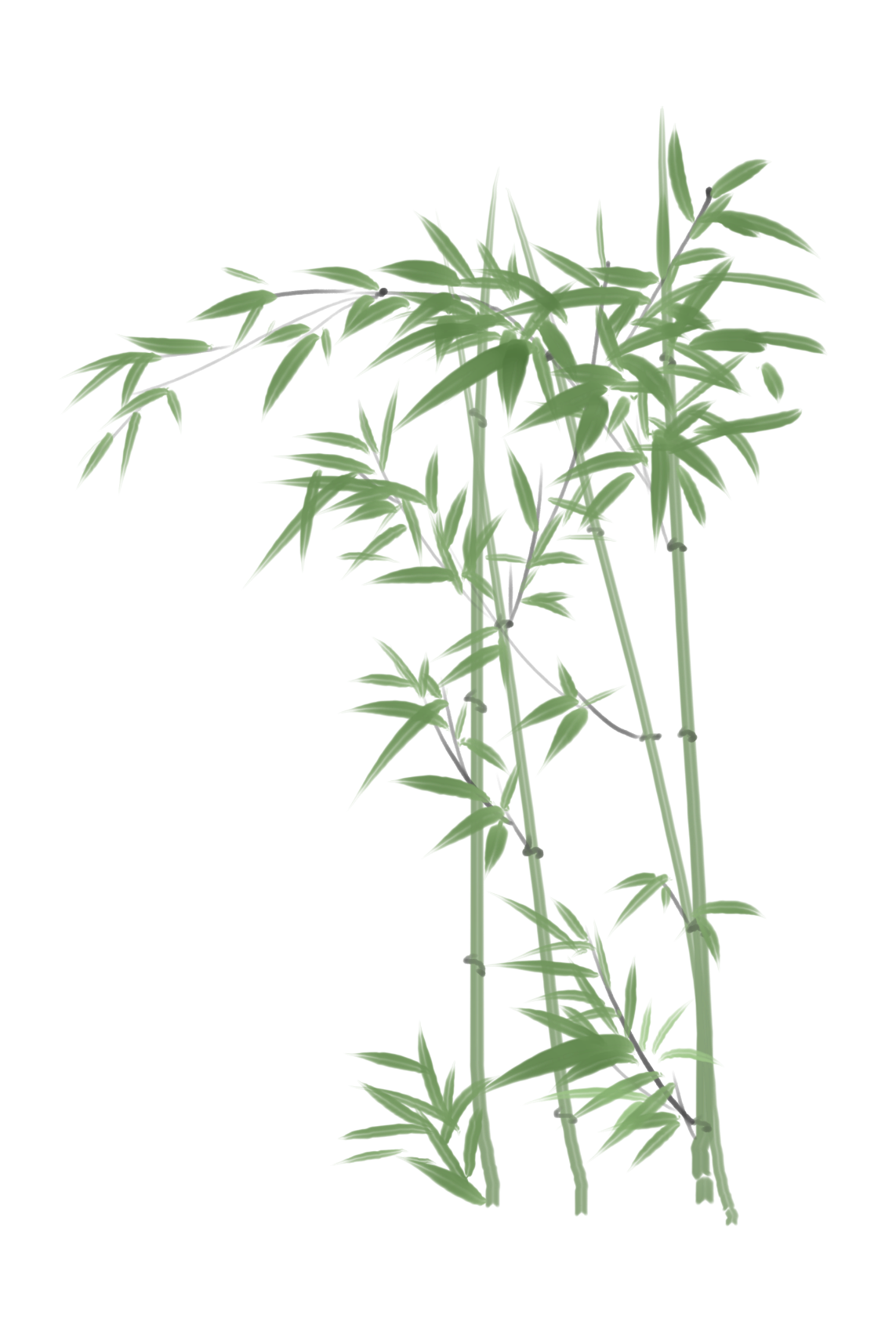 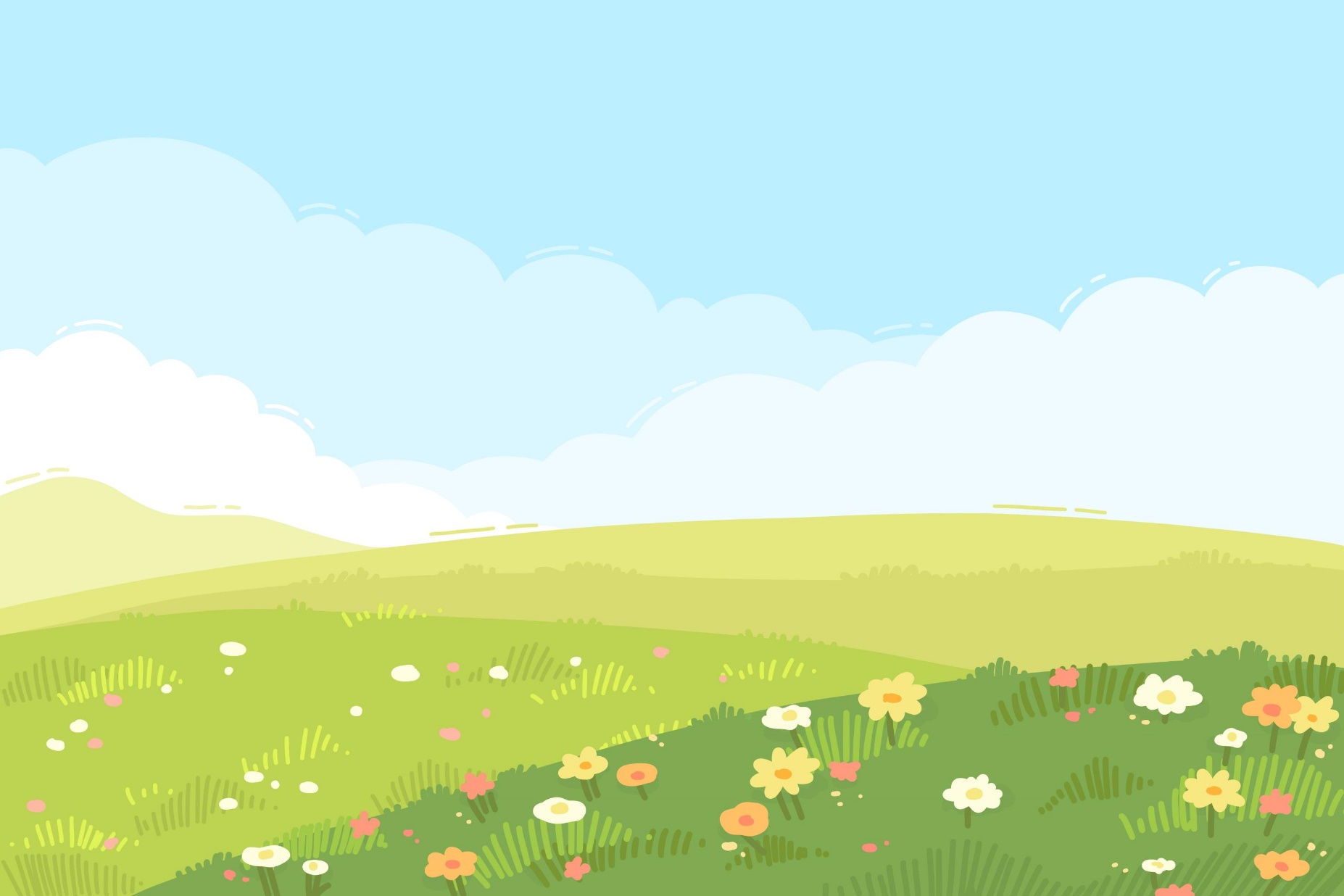 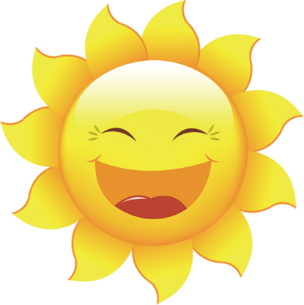 Chúc các em 
học tốt
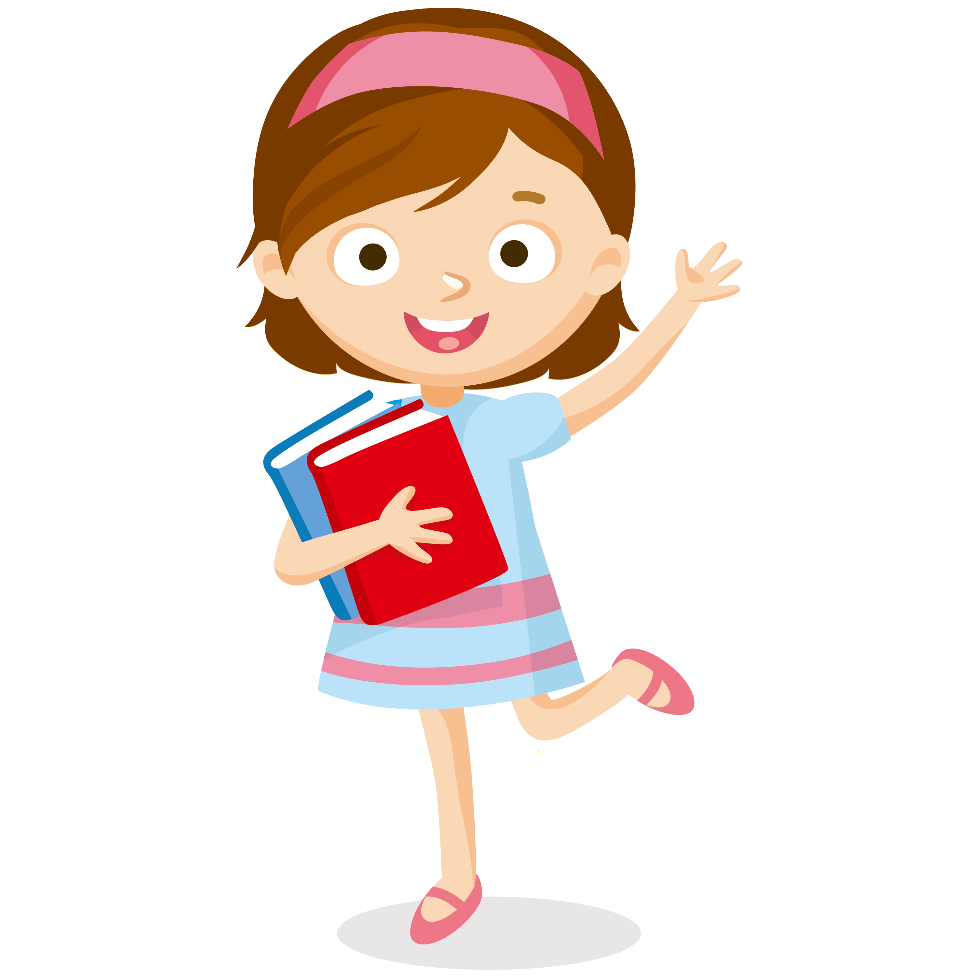 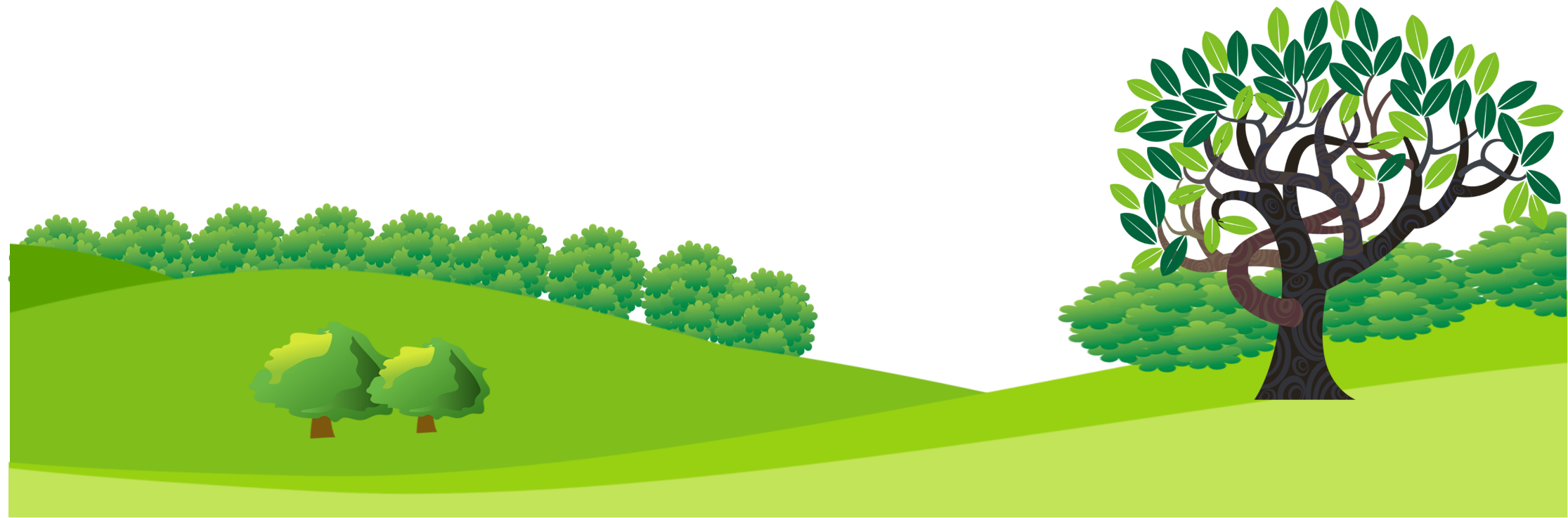 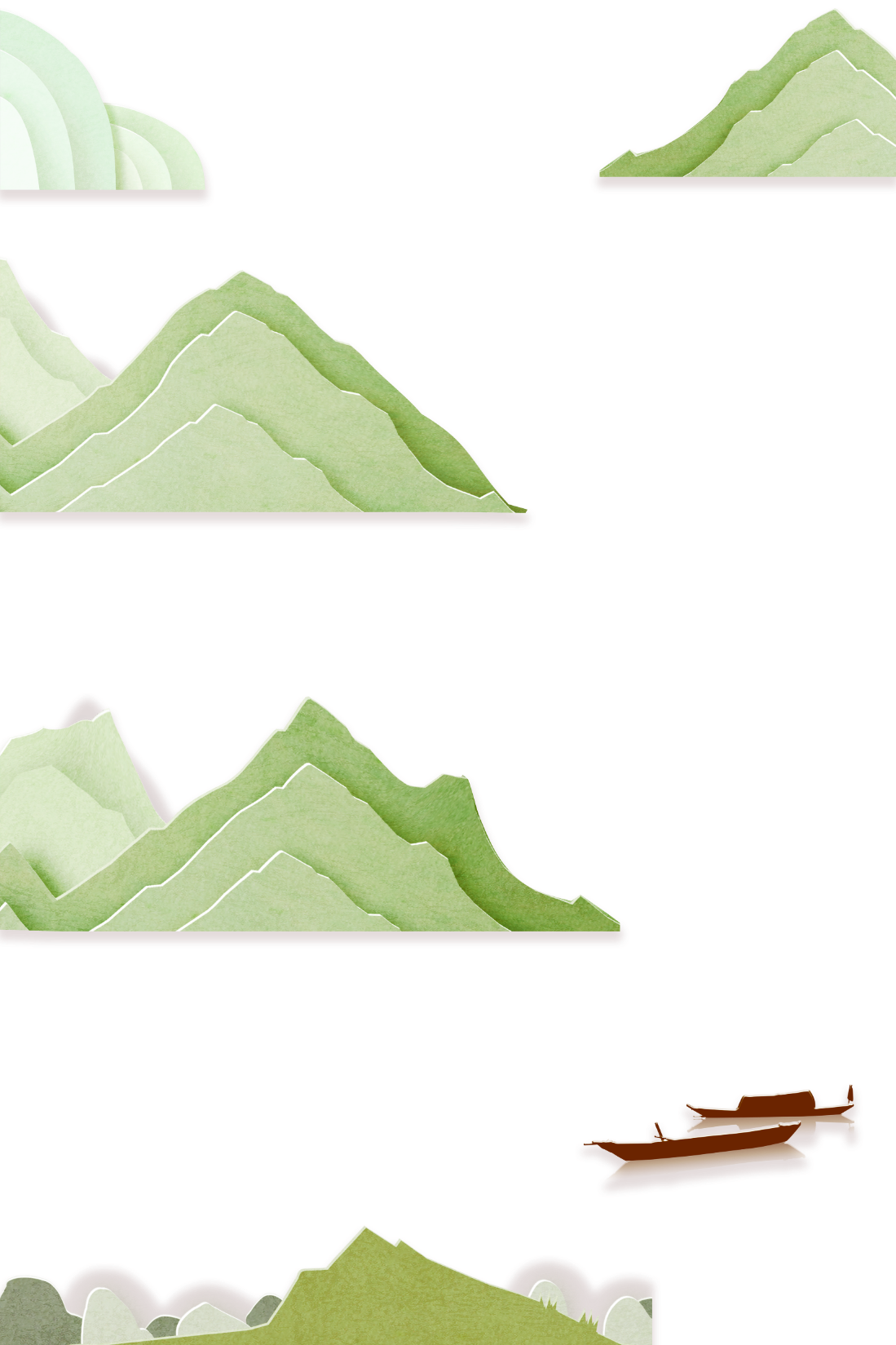 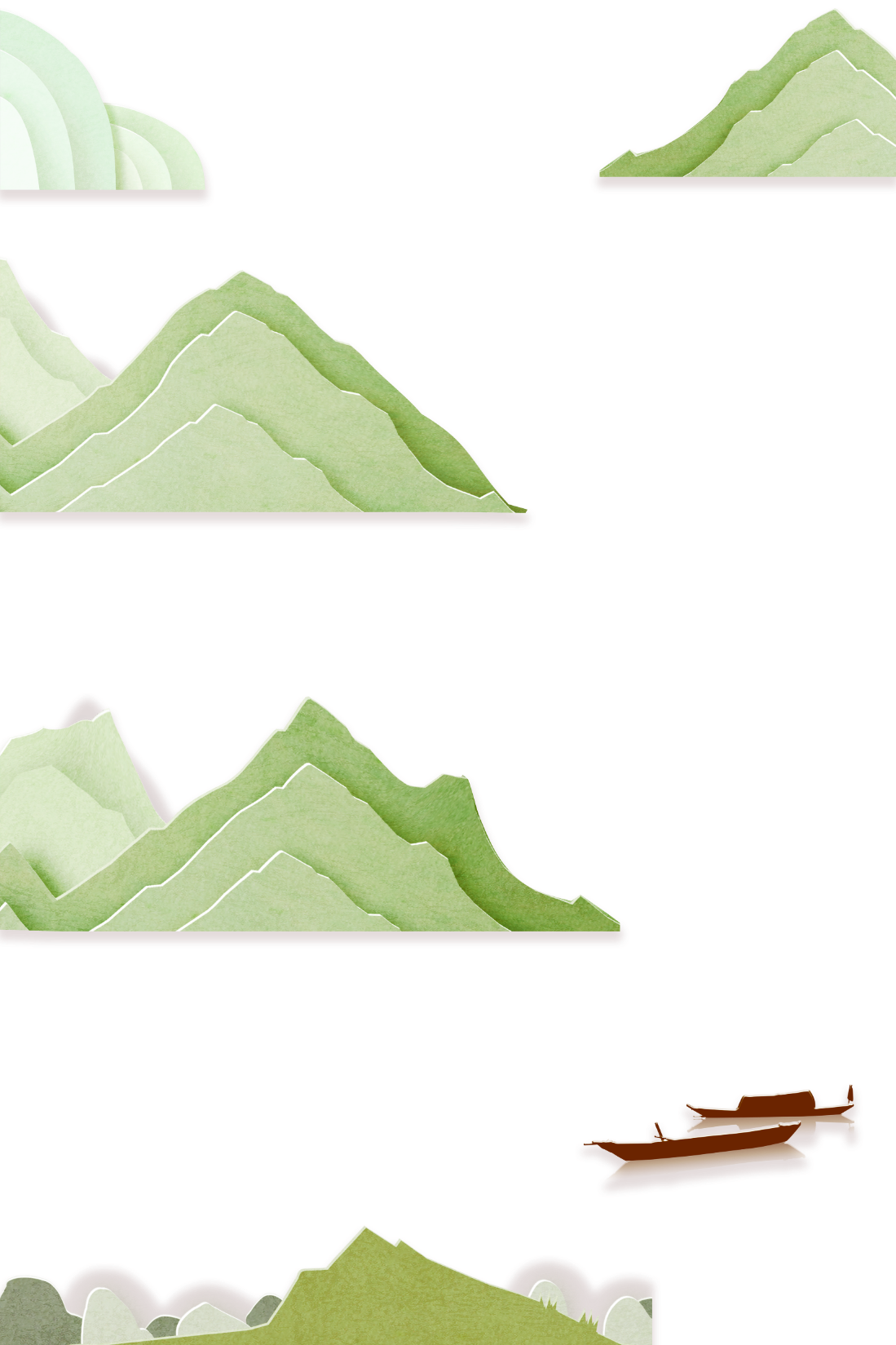